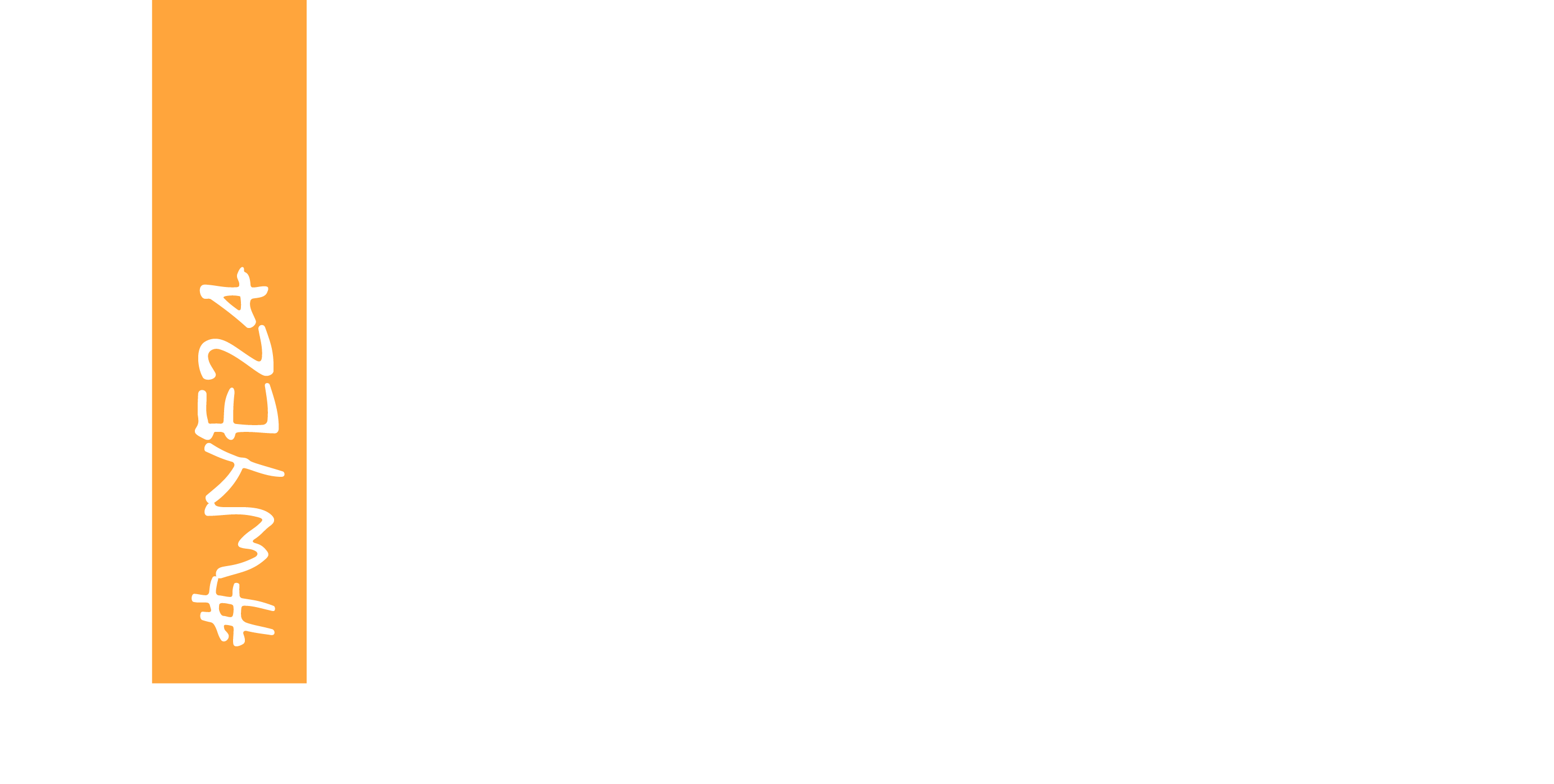 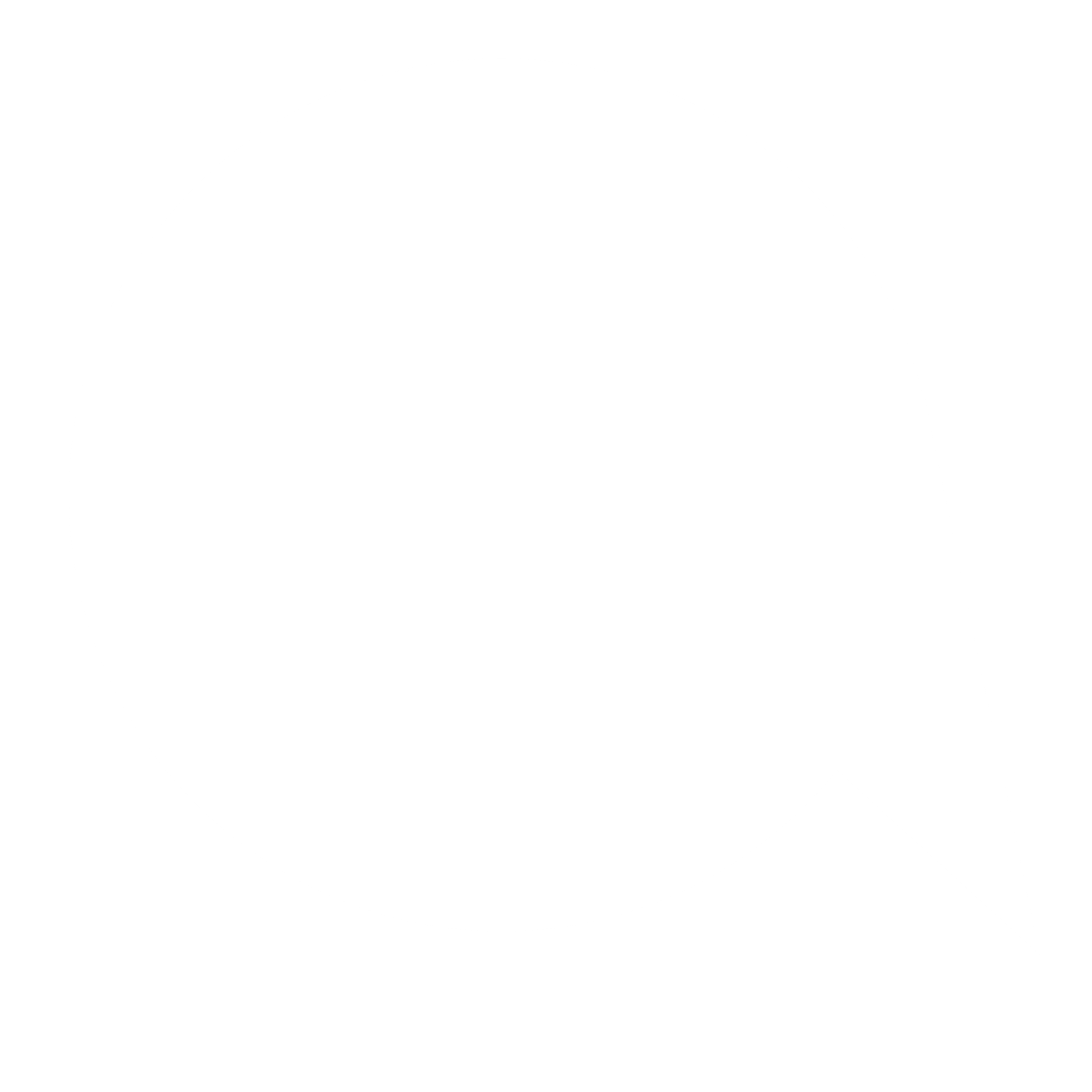 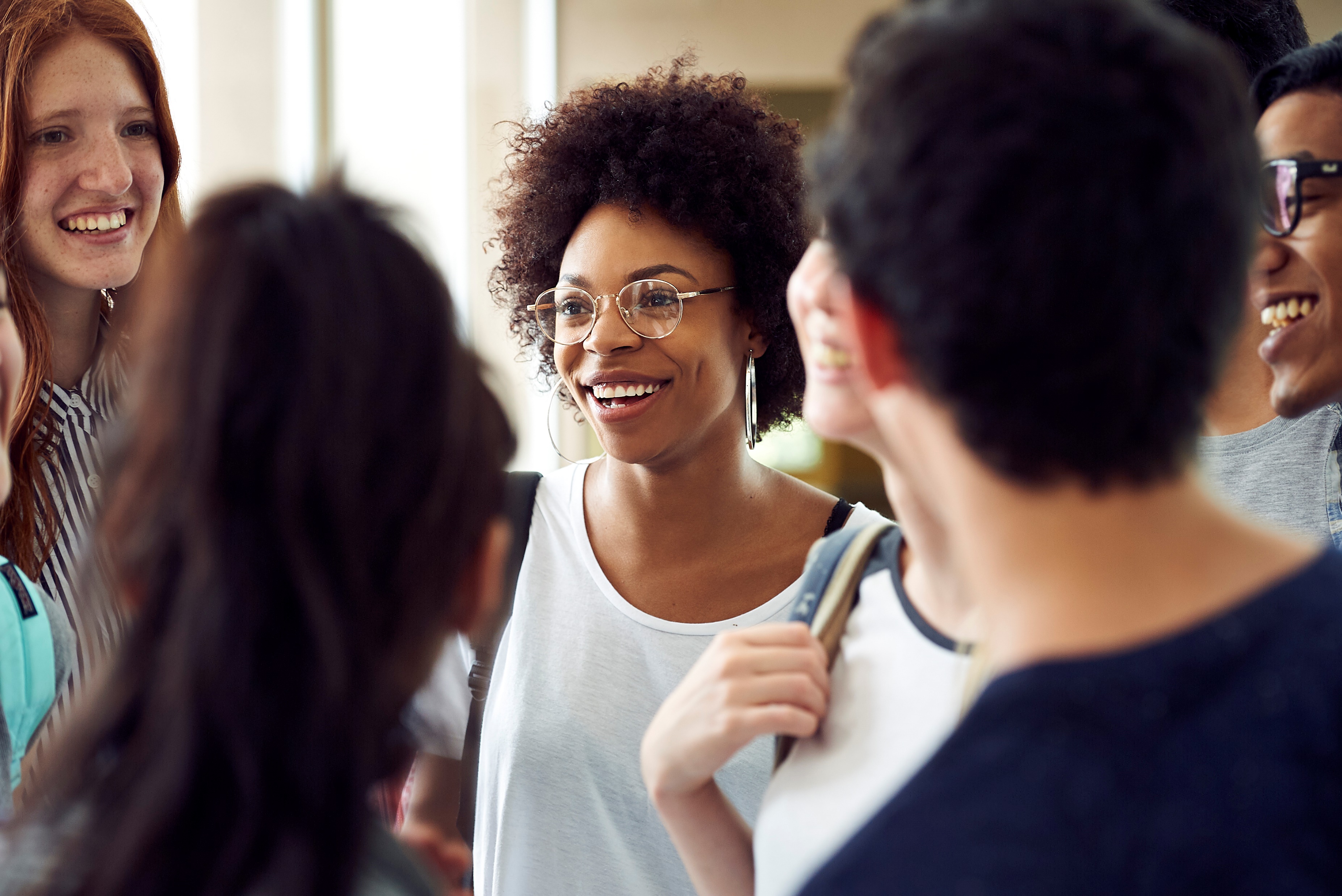 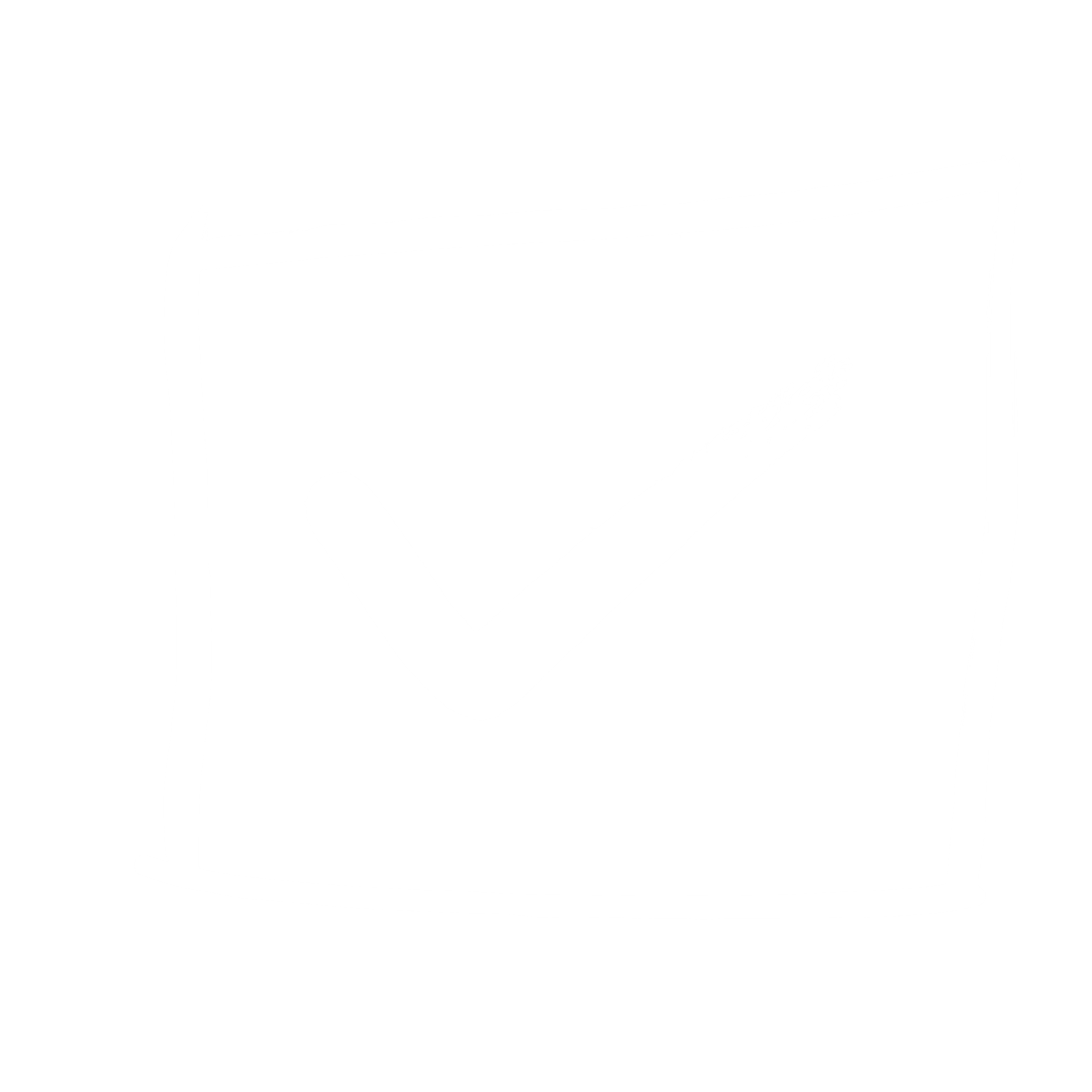 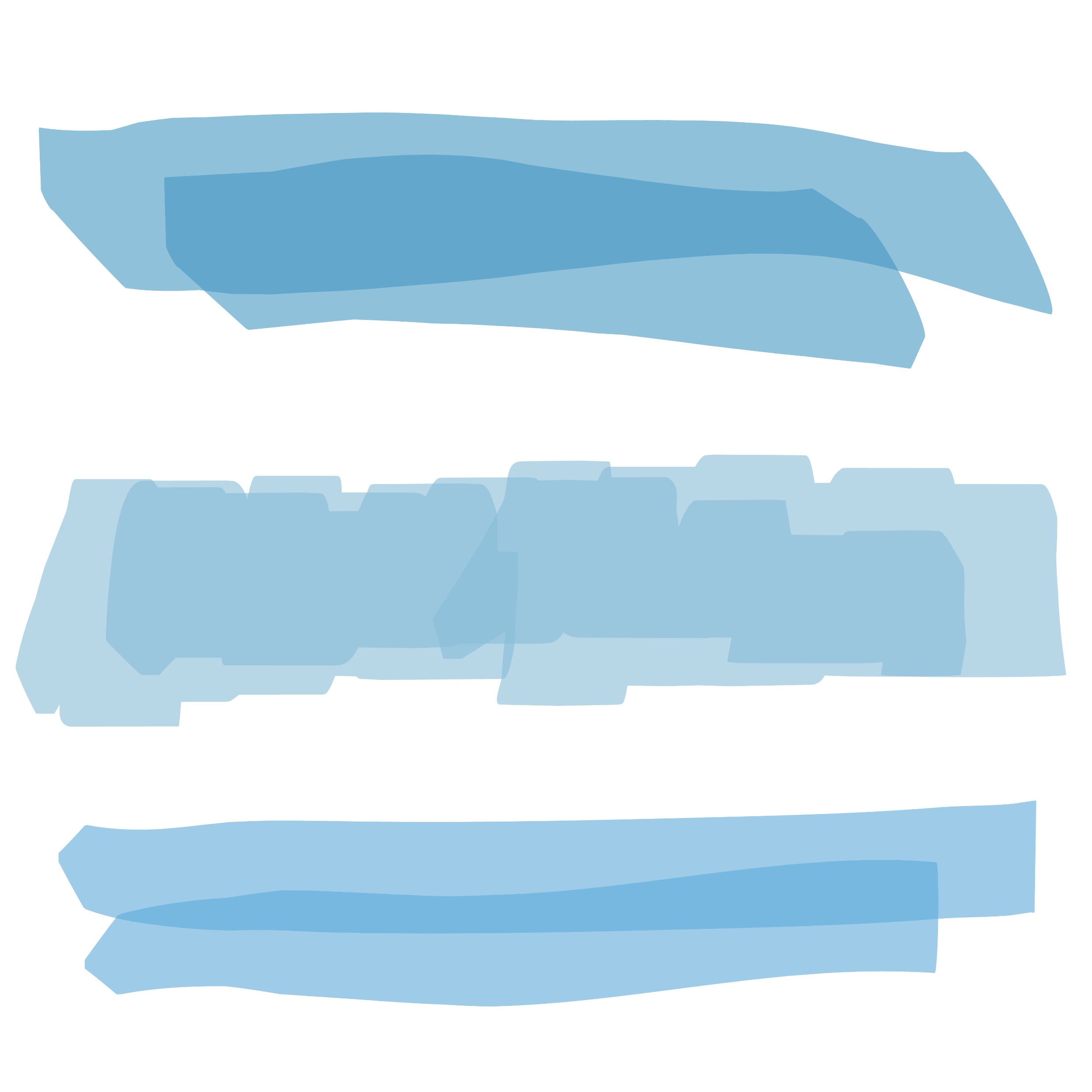 Hyder
Mewnosodwch lun eich hun yn y gofod crwn yna dilëwch y blwch gwyrdd hwn.
“Ysgrifennwch ddyfyniad eich hun, neu wybodaeth yma.”
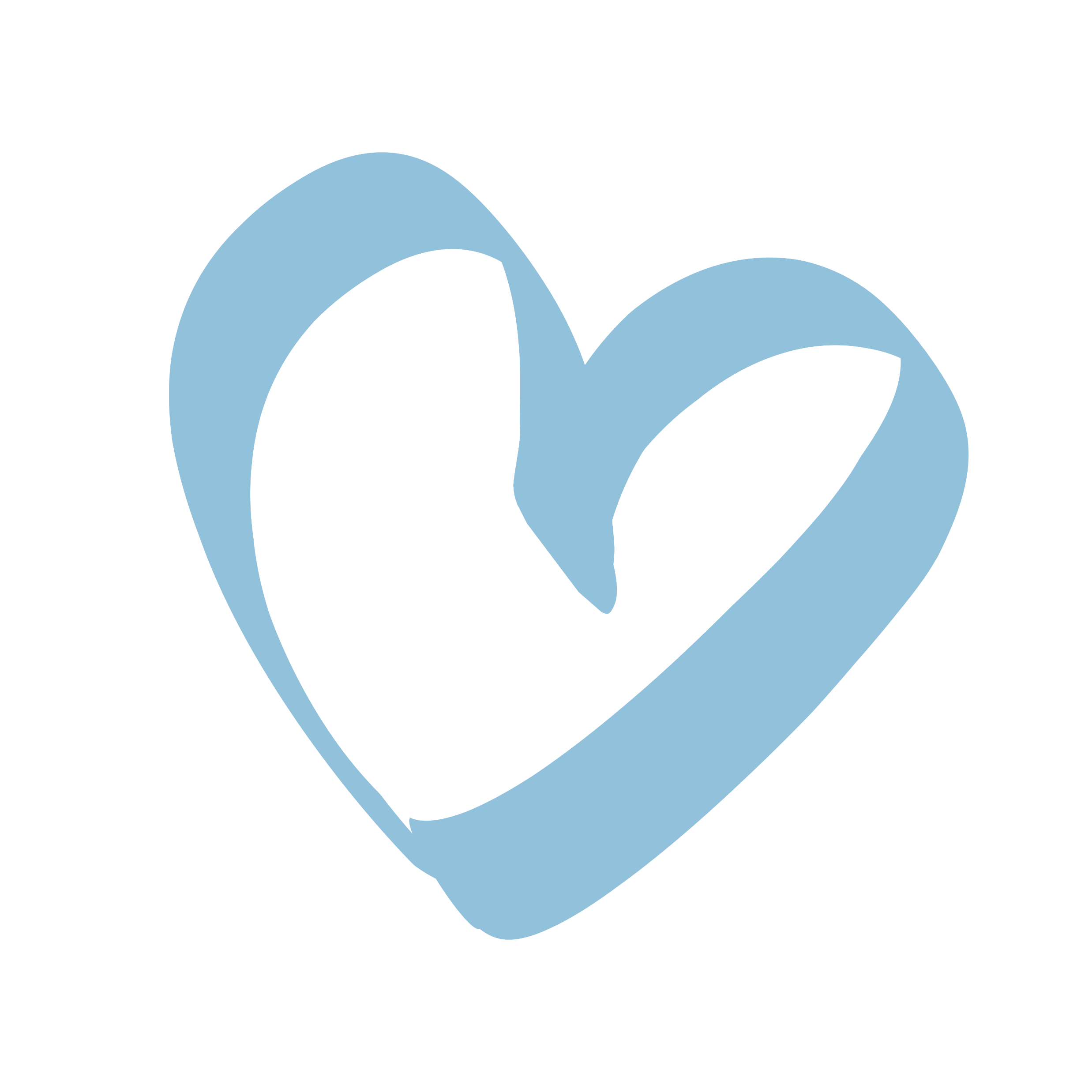 Ychwanegwch eich logo yma
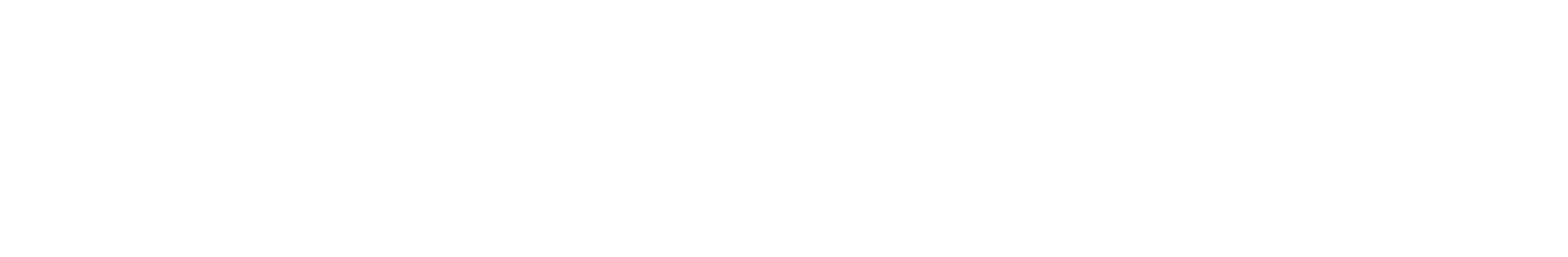 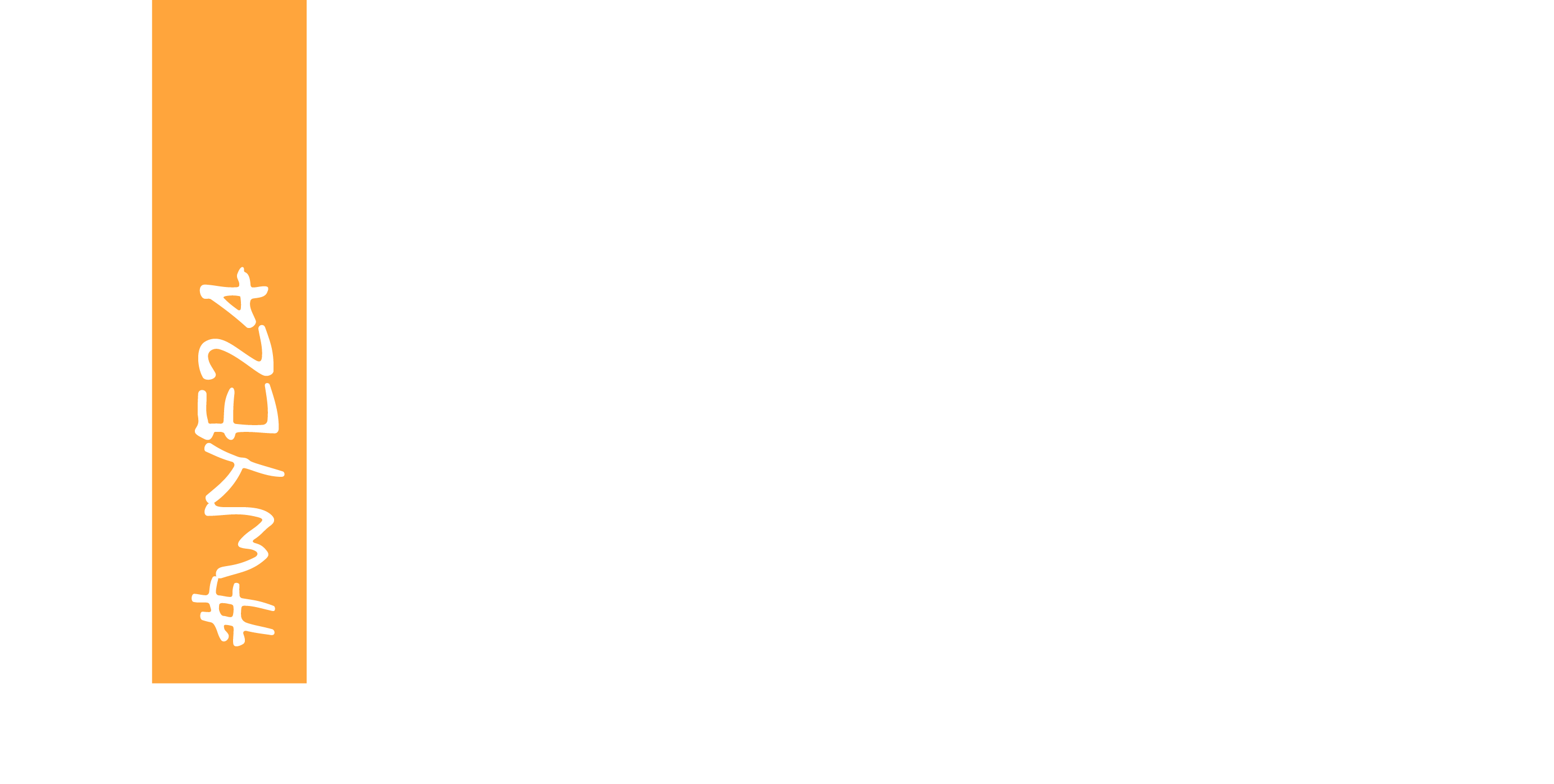 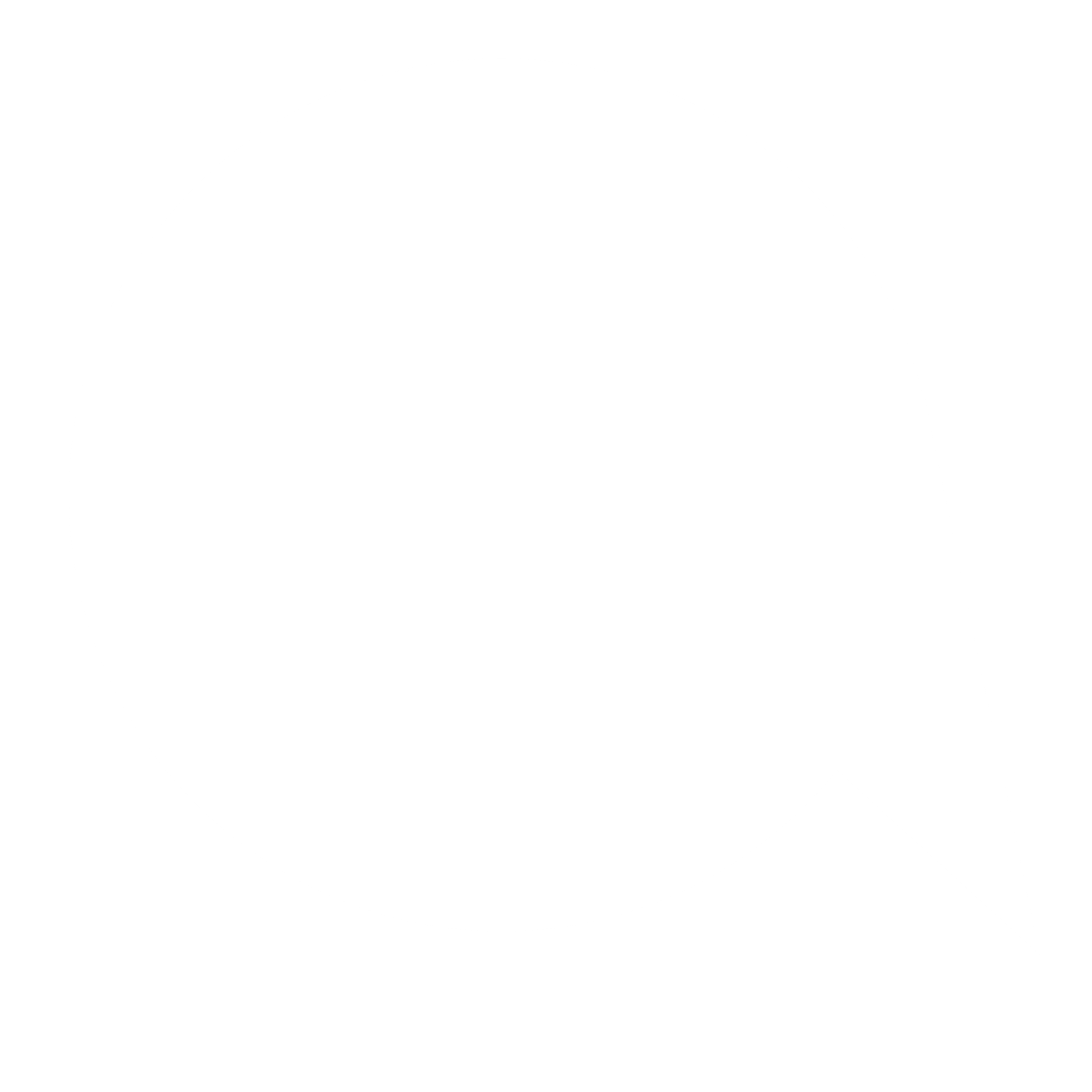 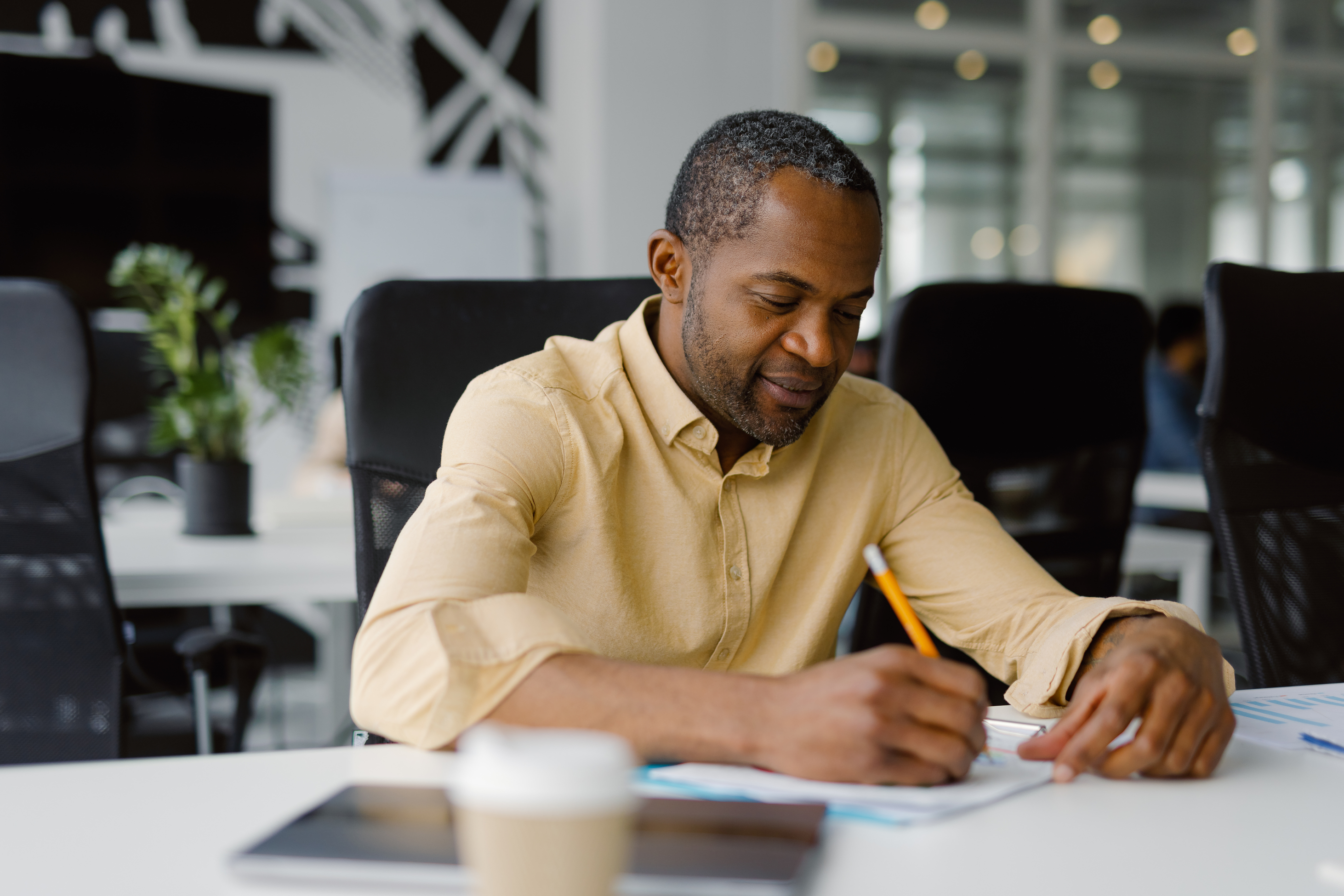 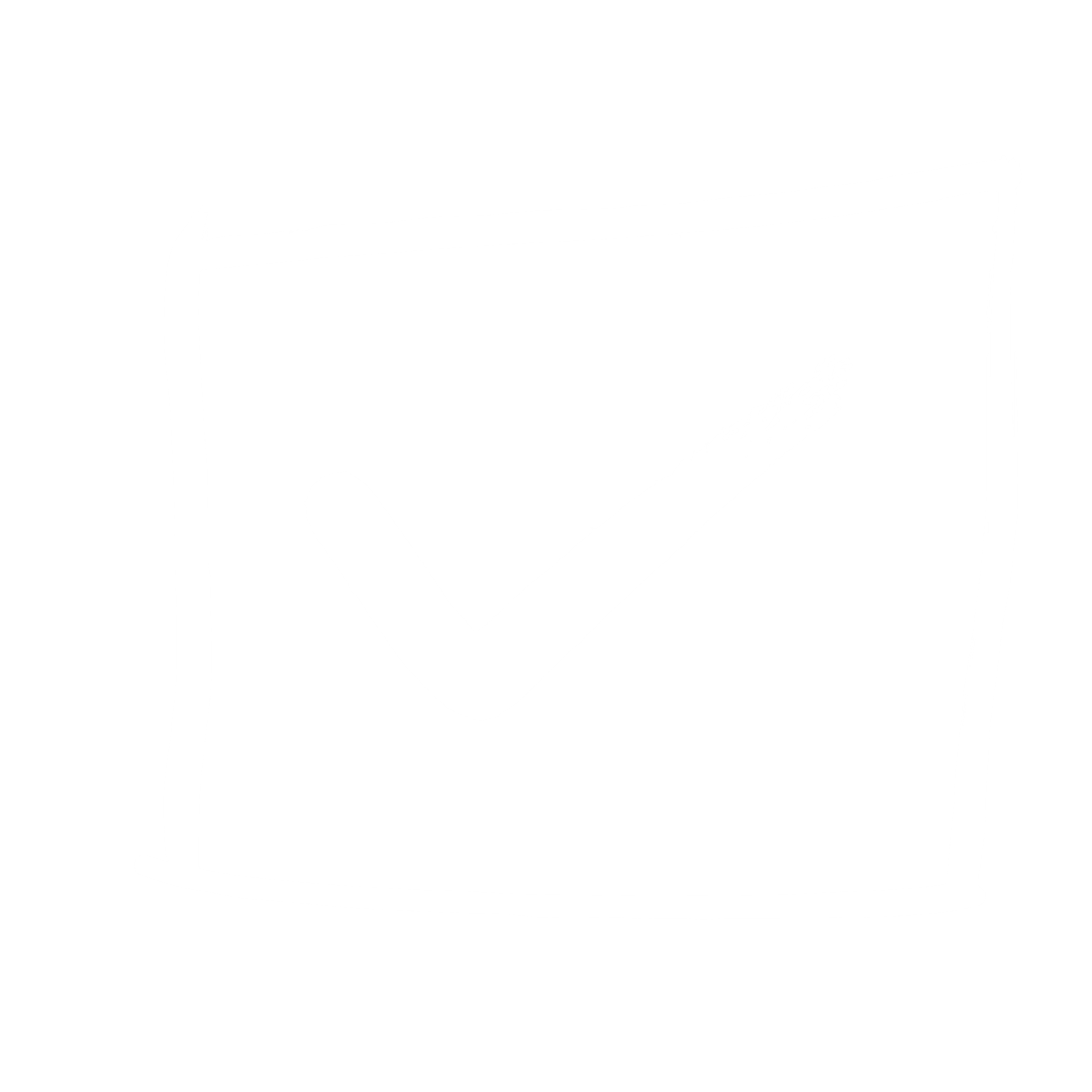 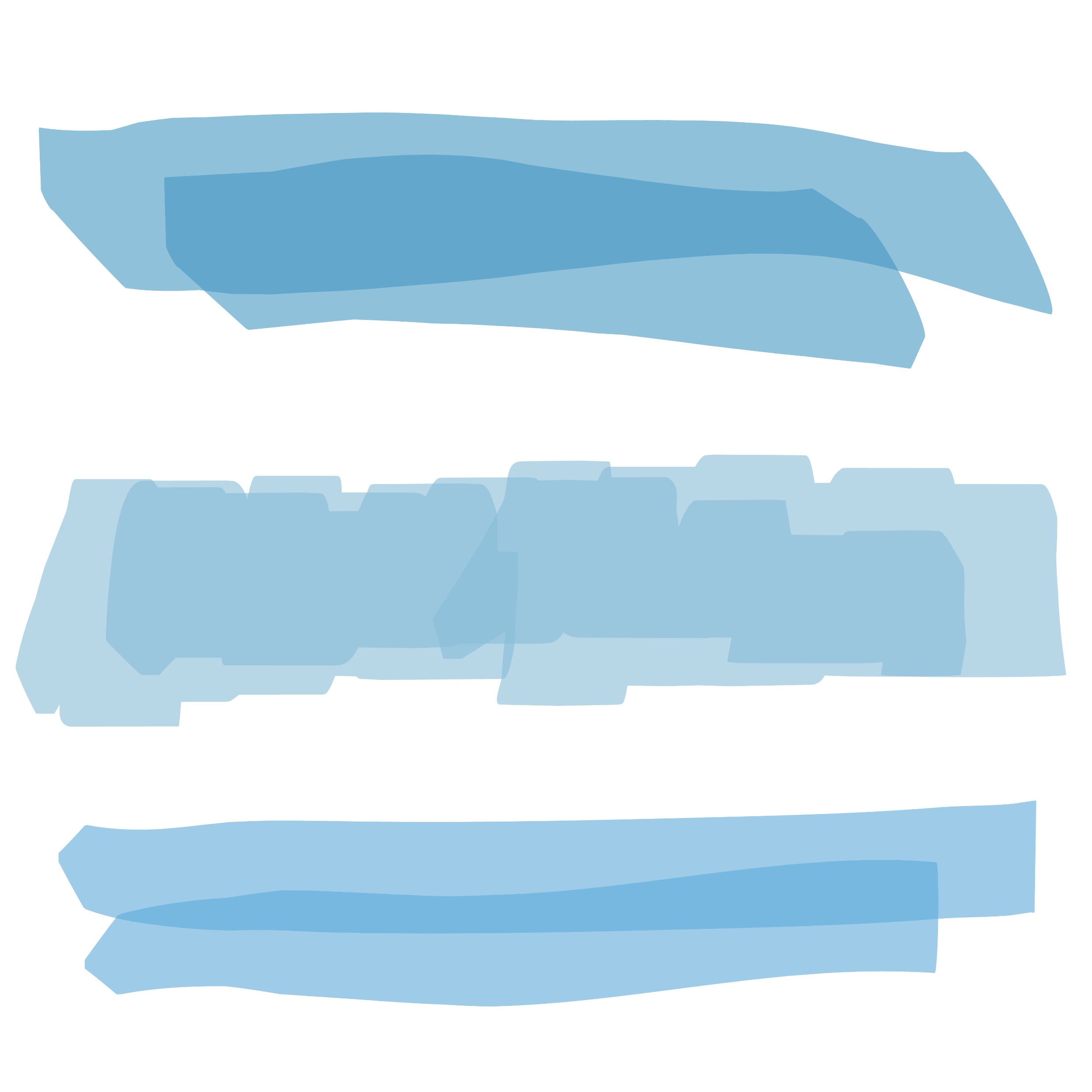 Cael eich clywed
Mewnosodwch lun eich hun yn y gofod crwn yna dilëwch y blwch gwyrdd hwn.
“Ysgrifennwch ddyfyniad eich hun, neu wybodaeth yma.”
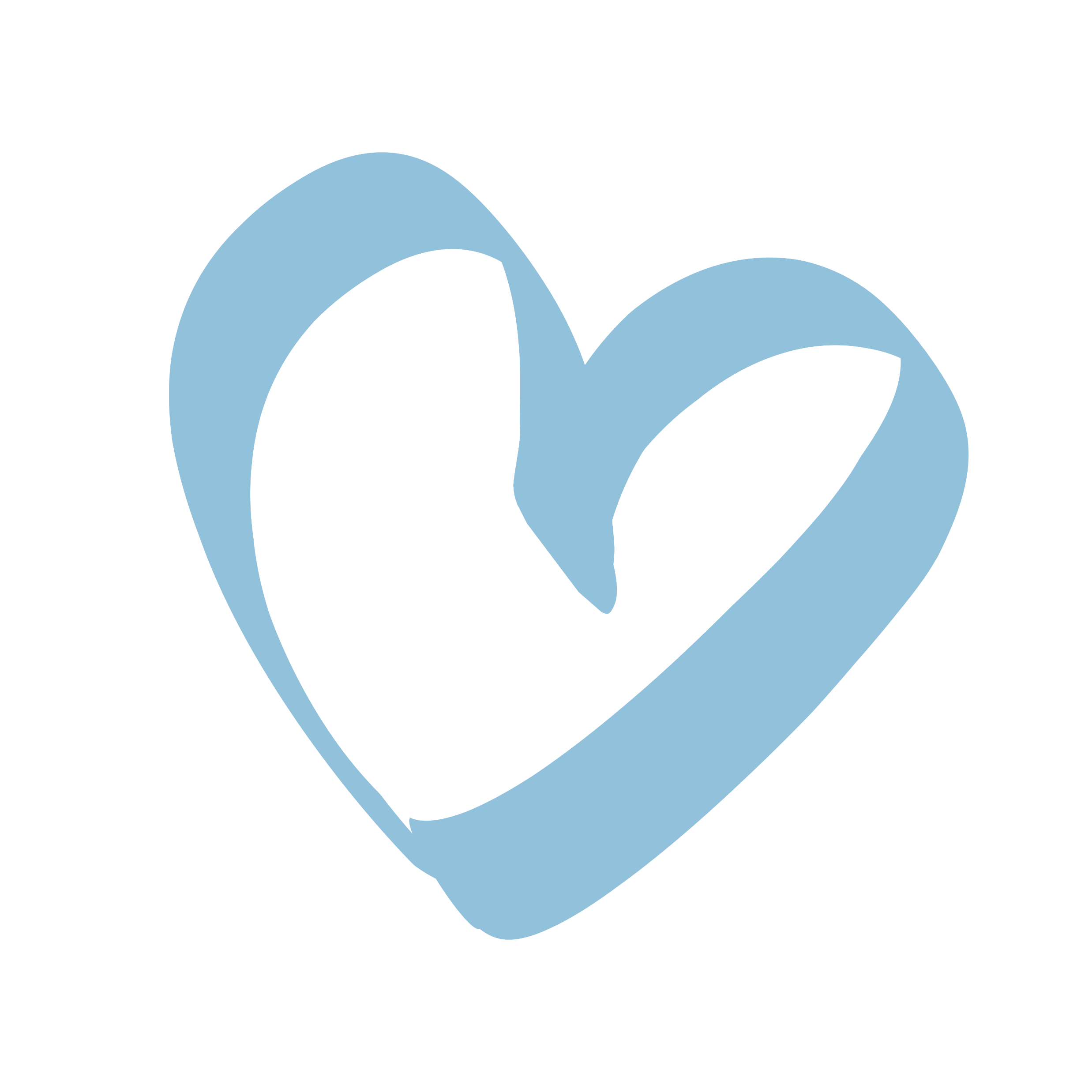 Ychwanegwch eich logo yma
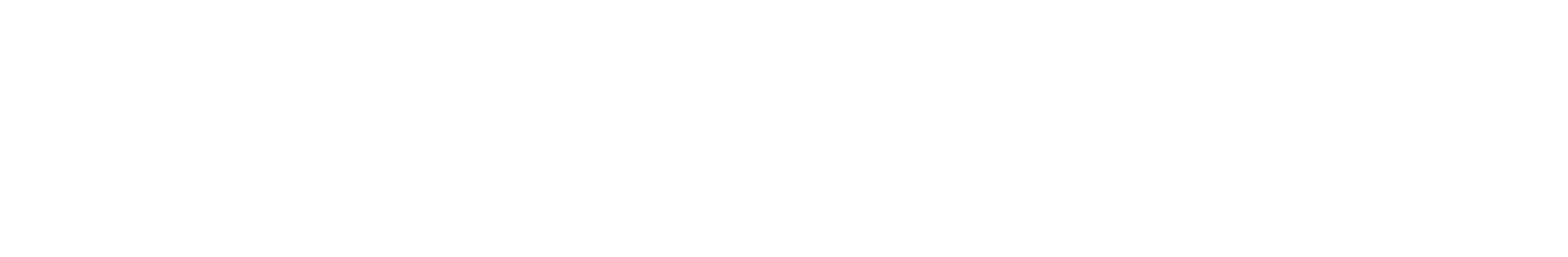 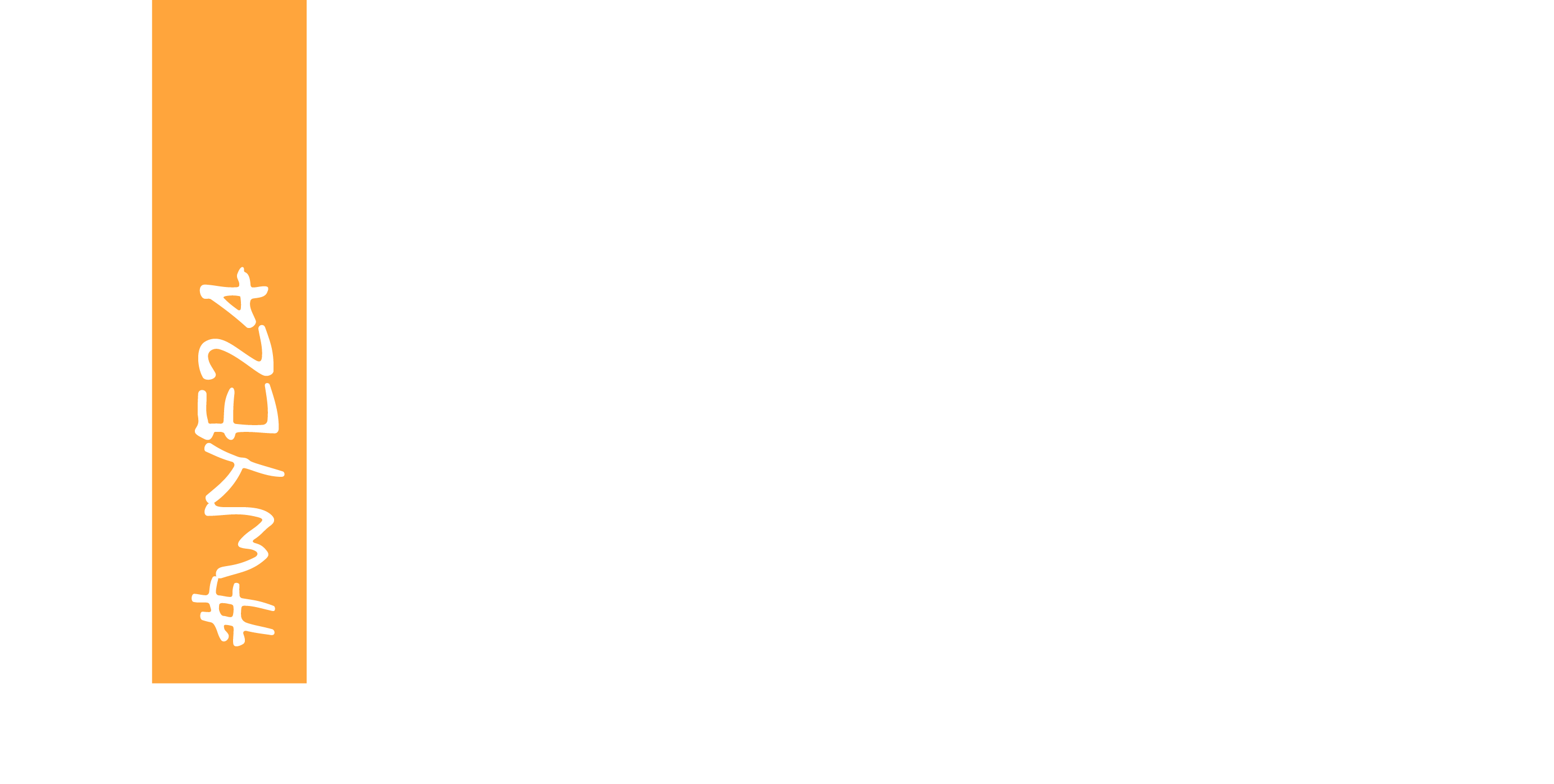 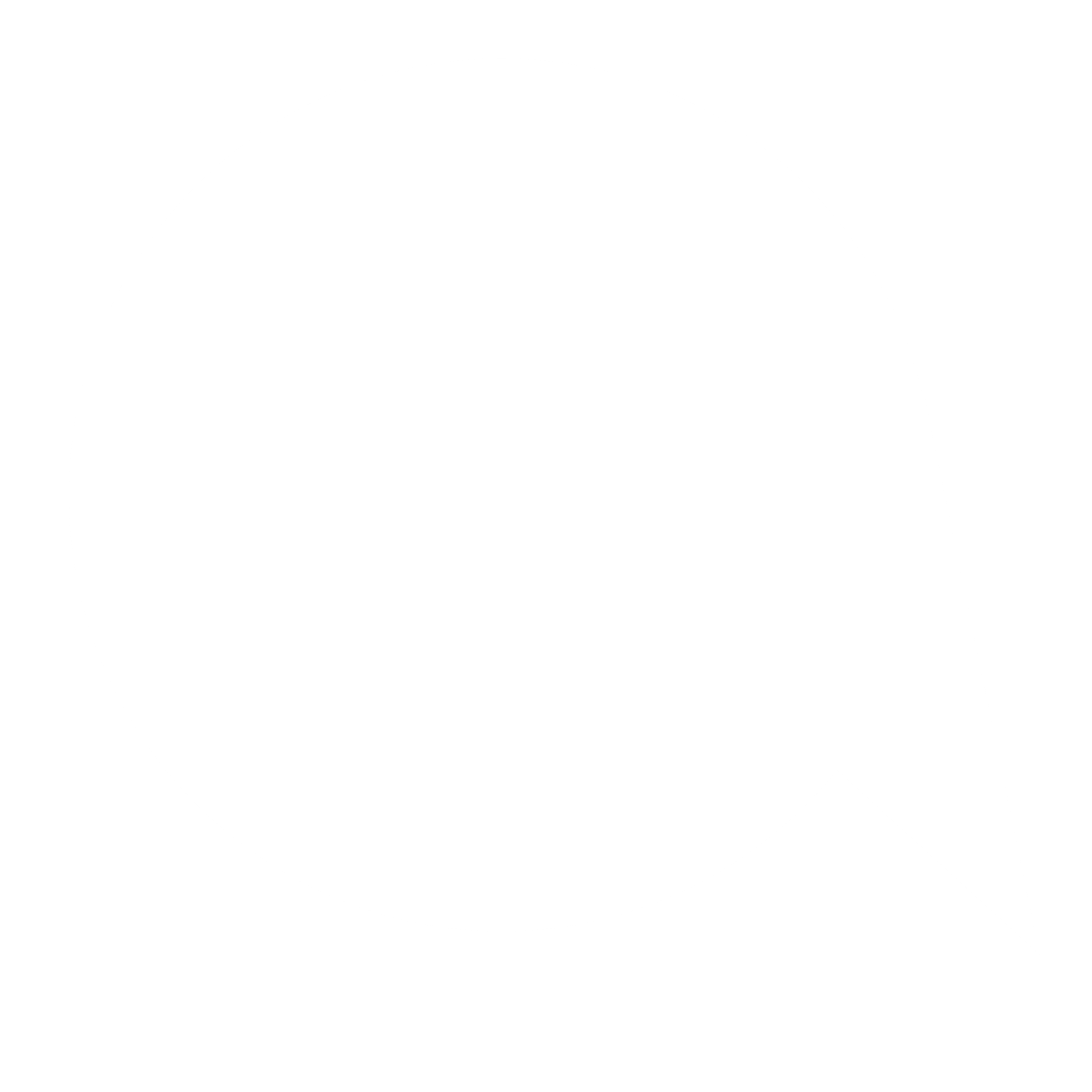 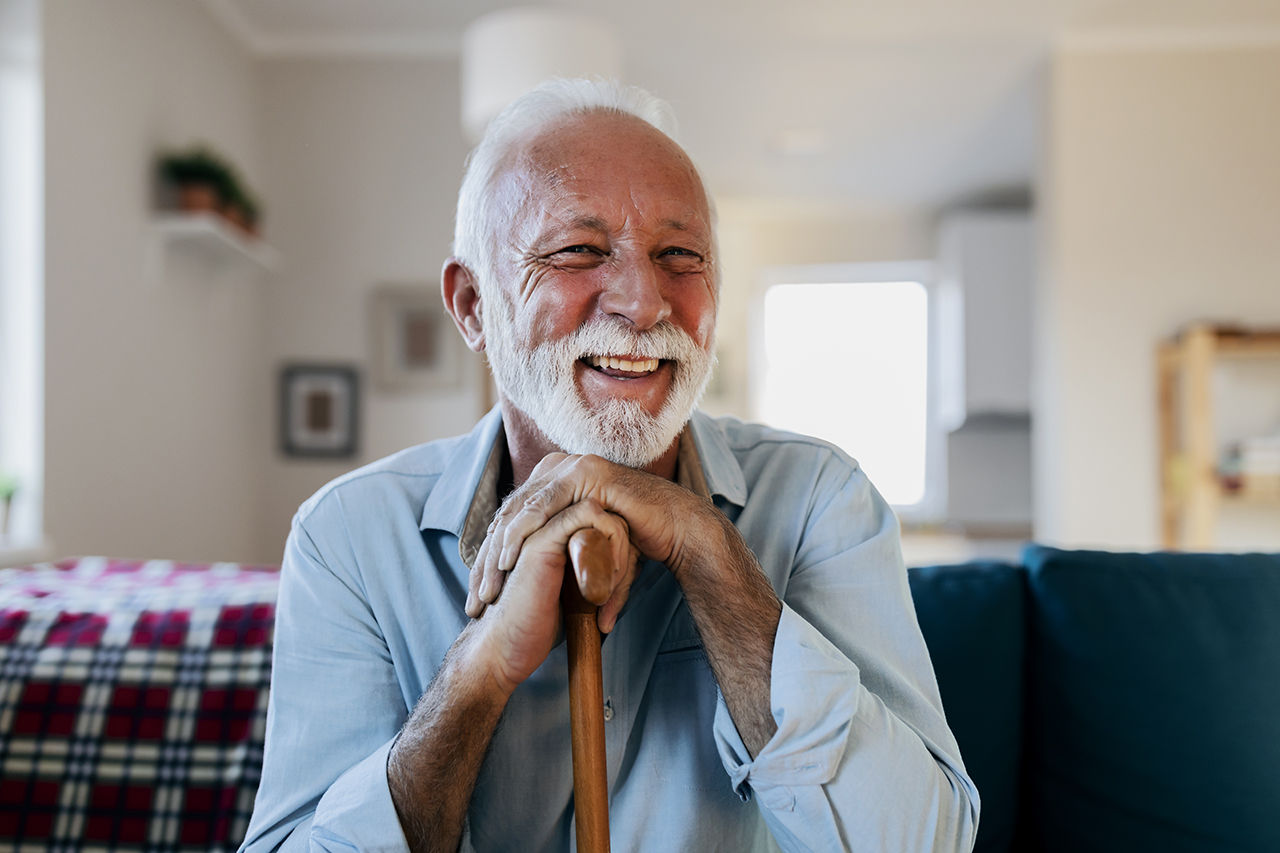 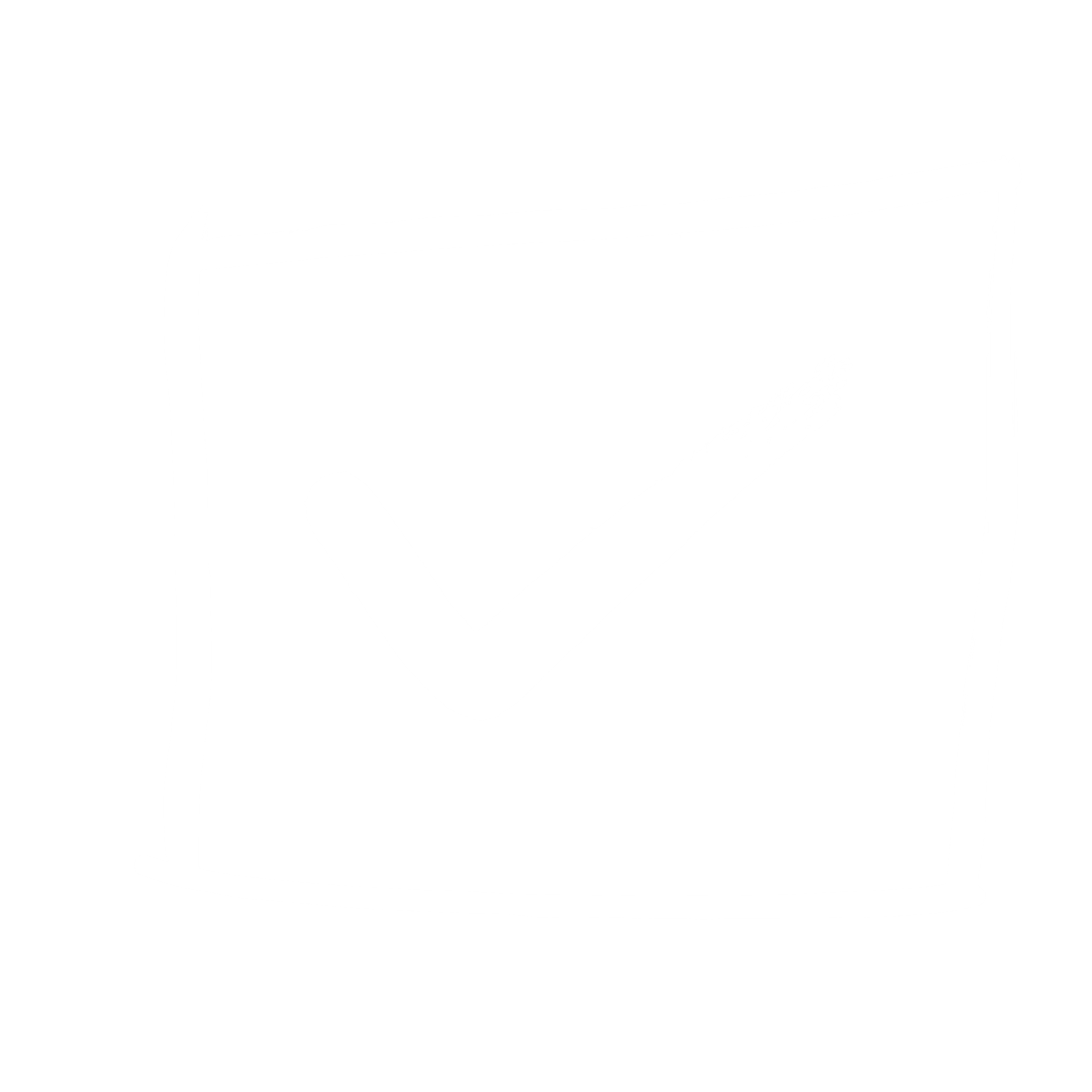 Hawliau wedi'u
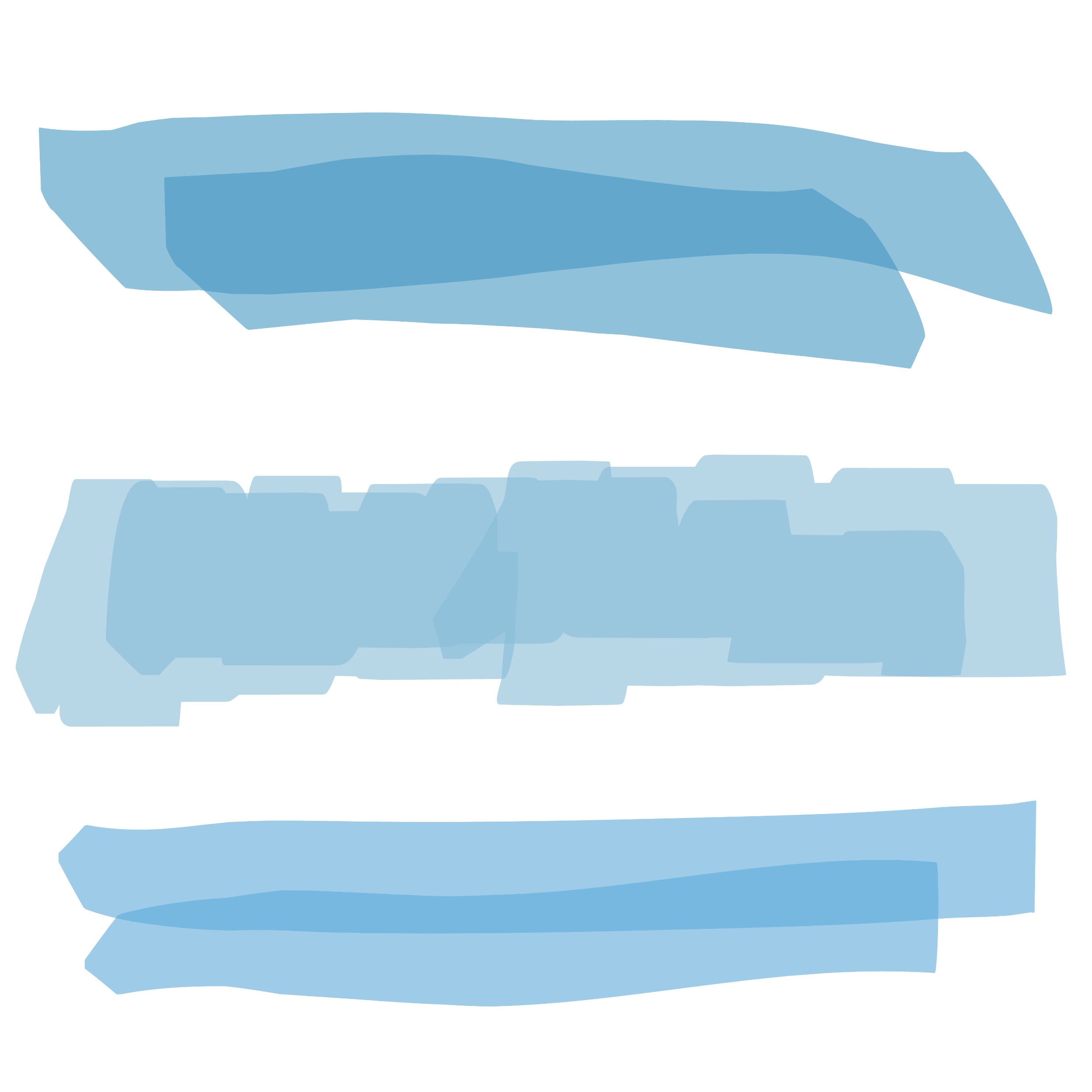 cynnal
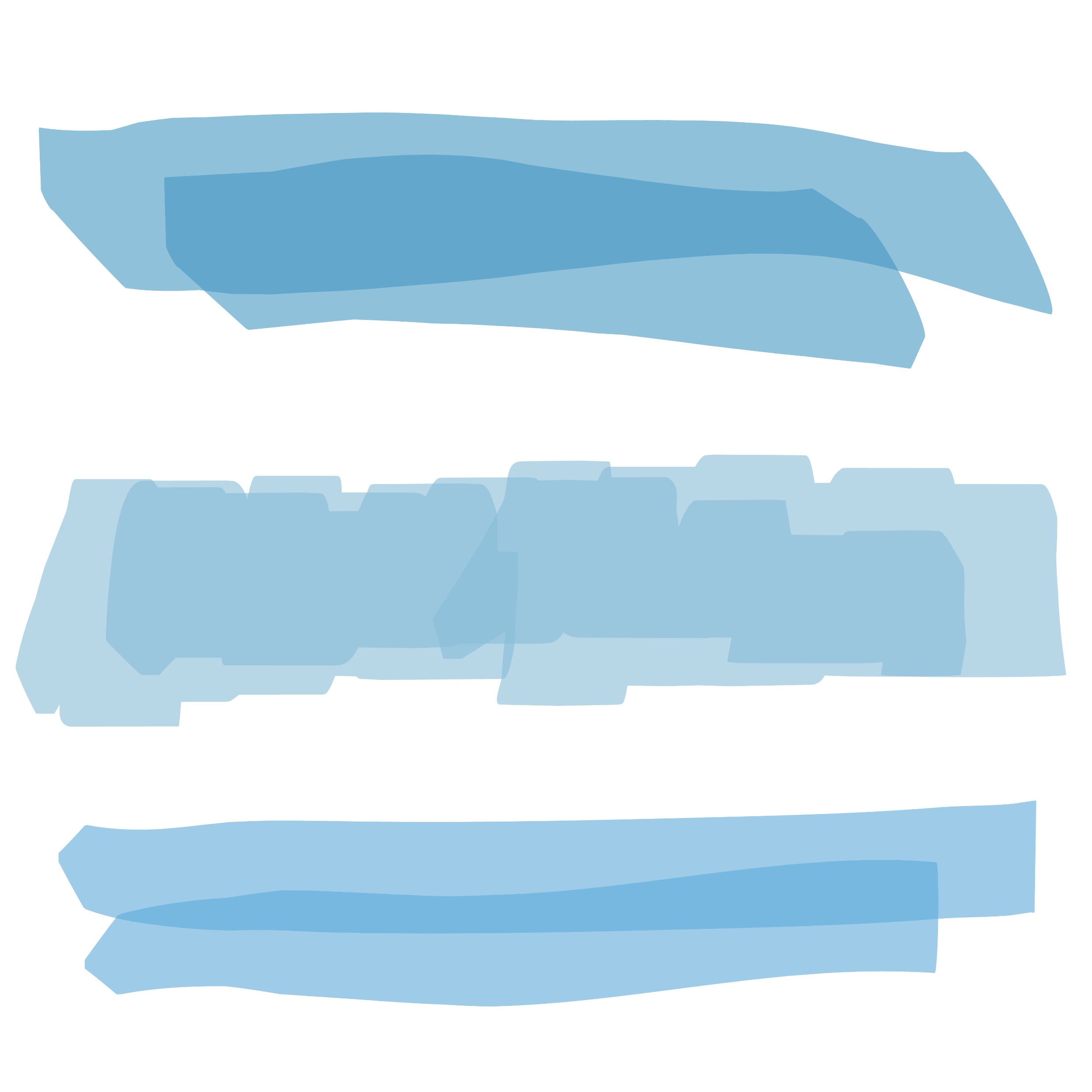 Mewnosodwch lun eich hun yn y gofod crwn yna dilëwch y blwch gwyrdd hwn.
“Ysgrifennwch ddyfyniad eich hun, neu wybodaeth yma.”
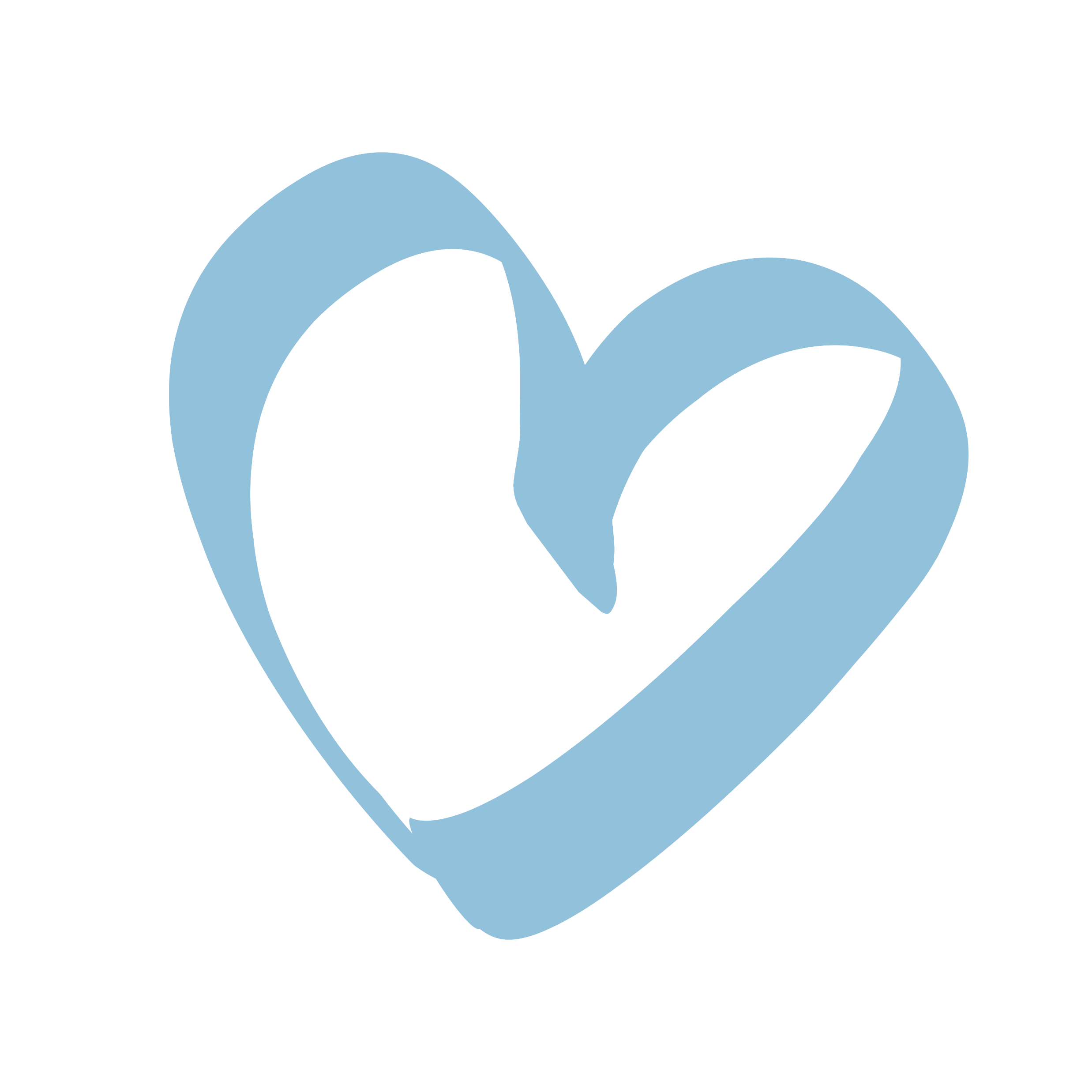 Ychwanegwch eich logo yma
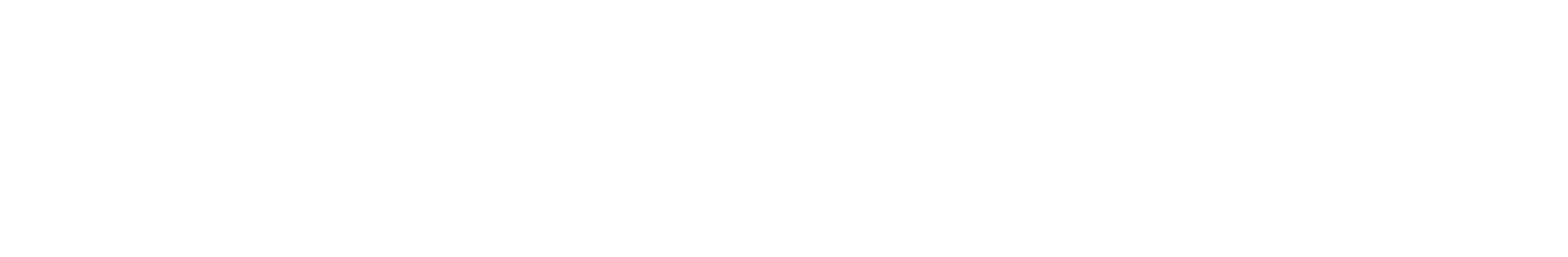 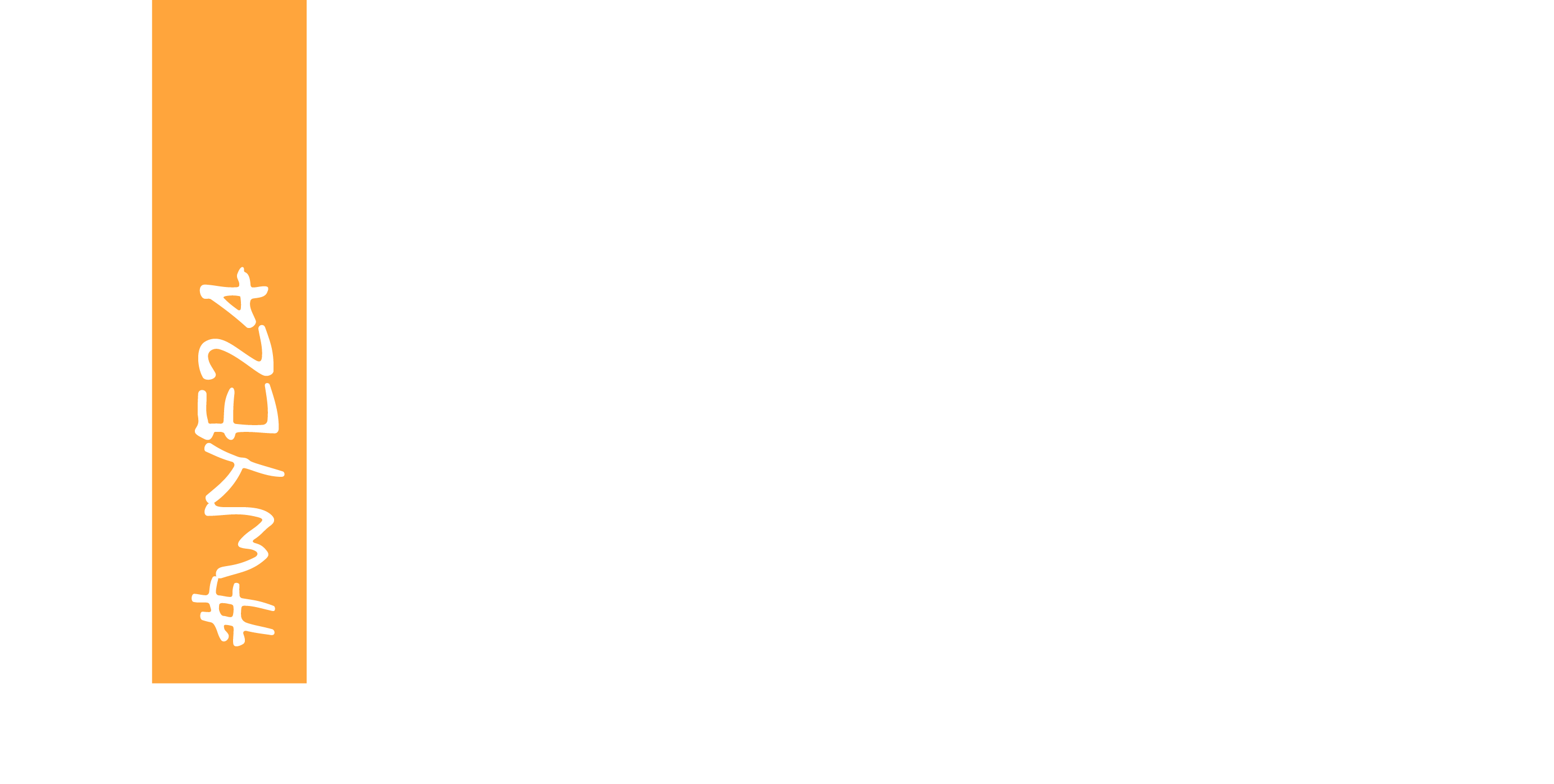 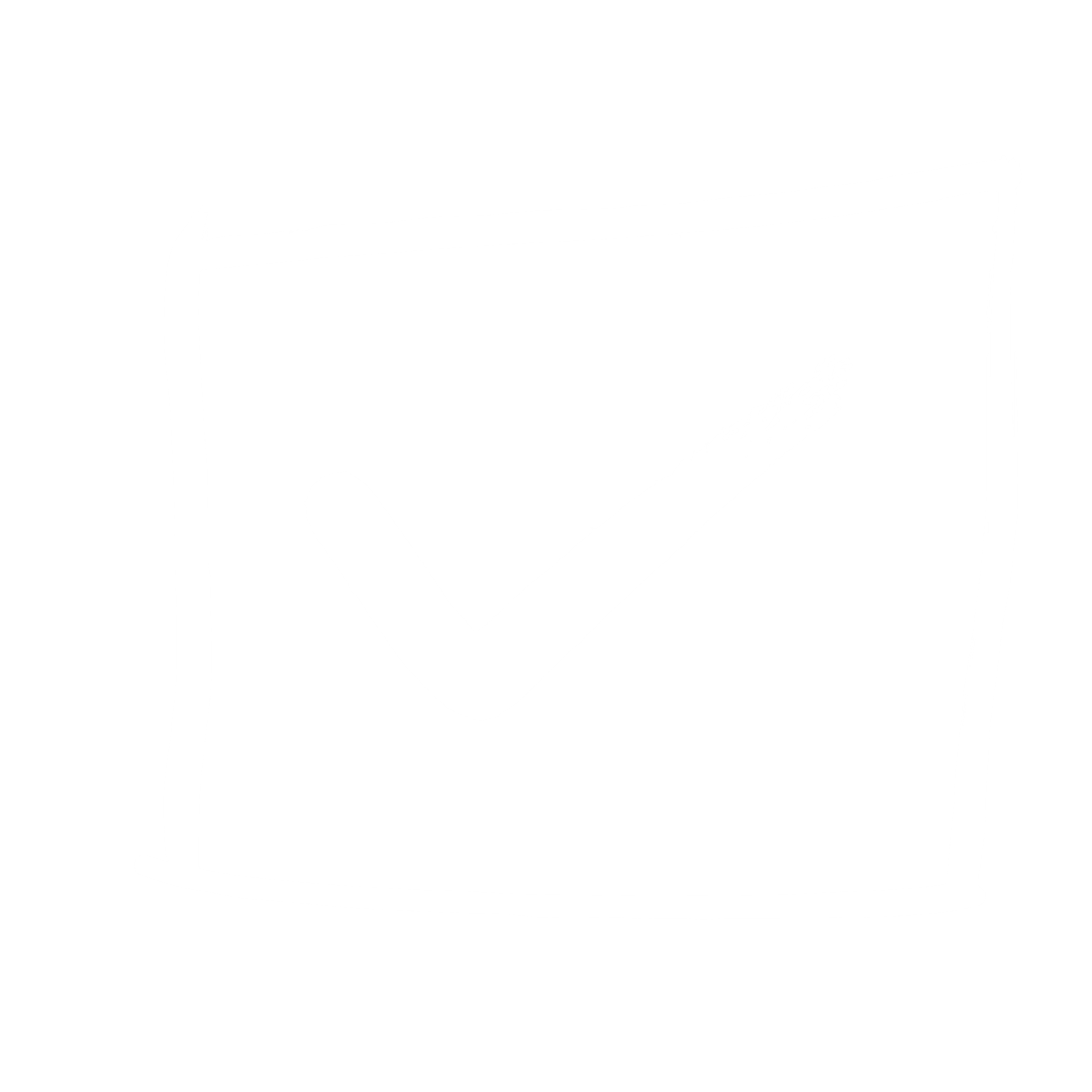 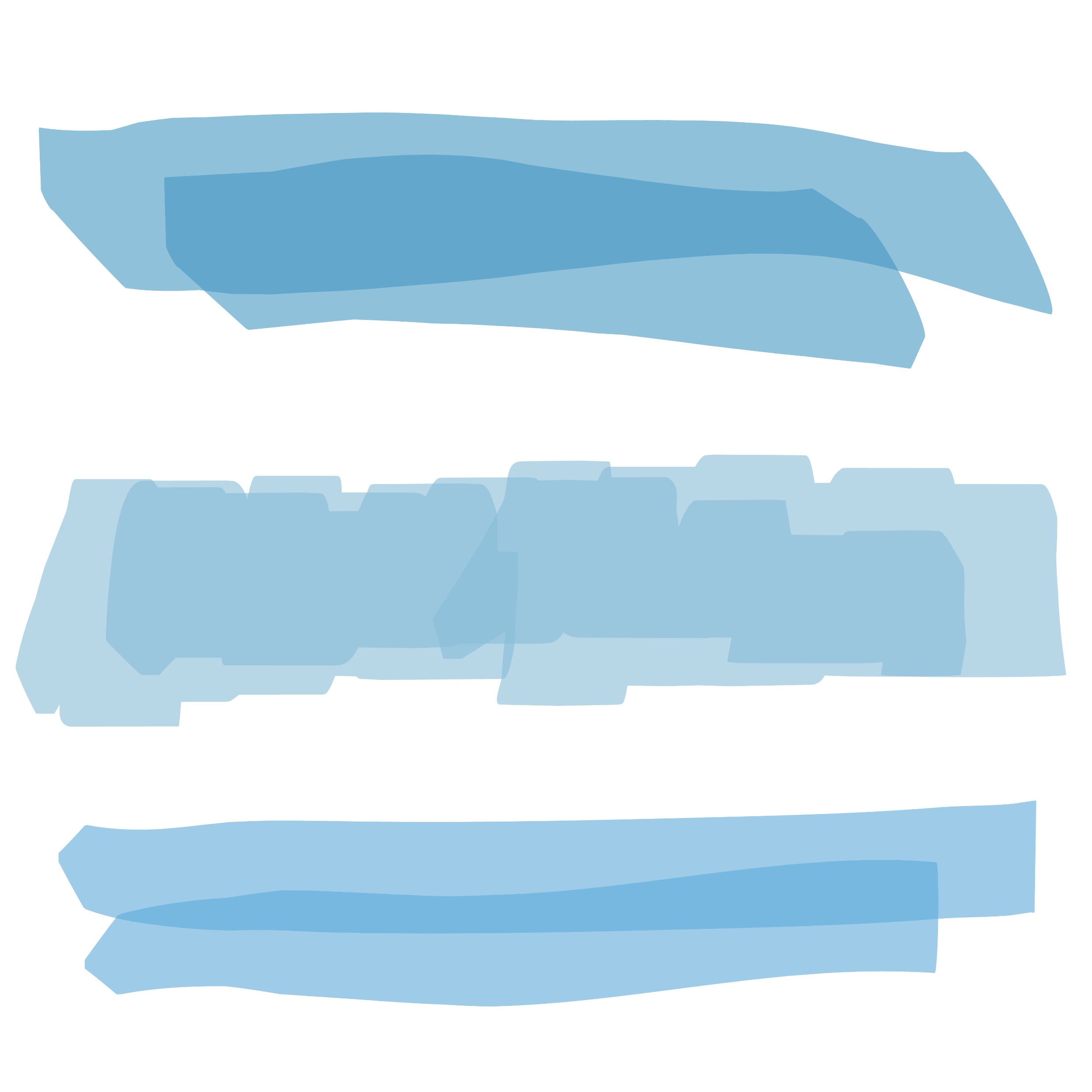 Cyfranogiad
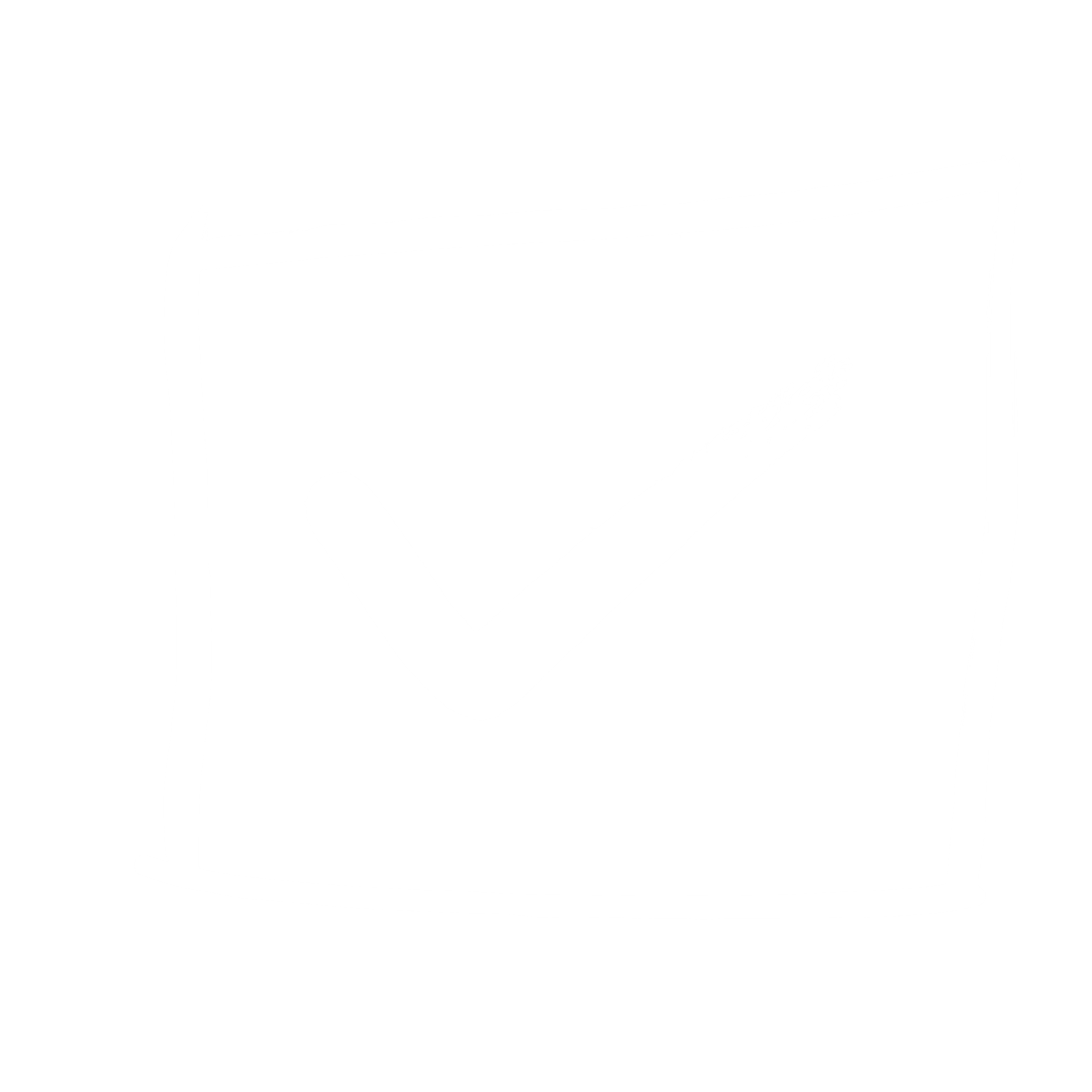 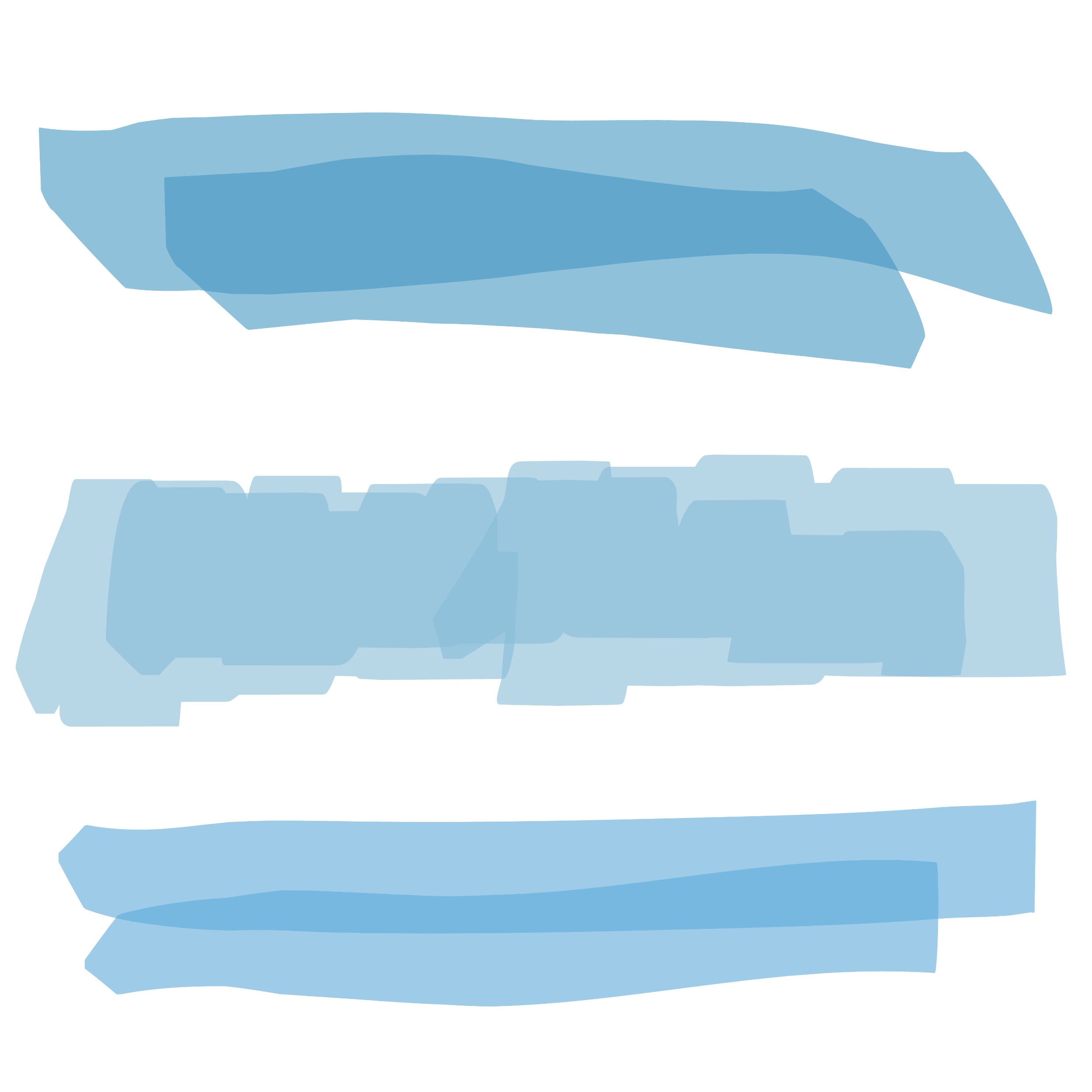 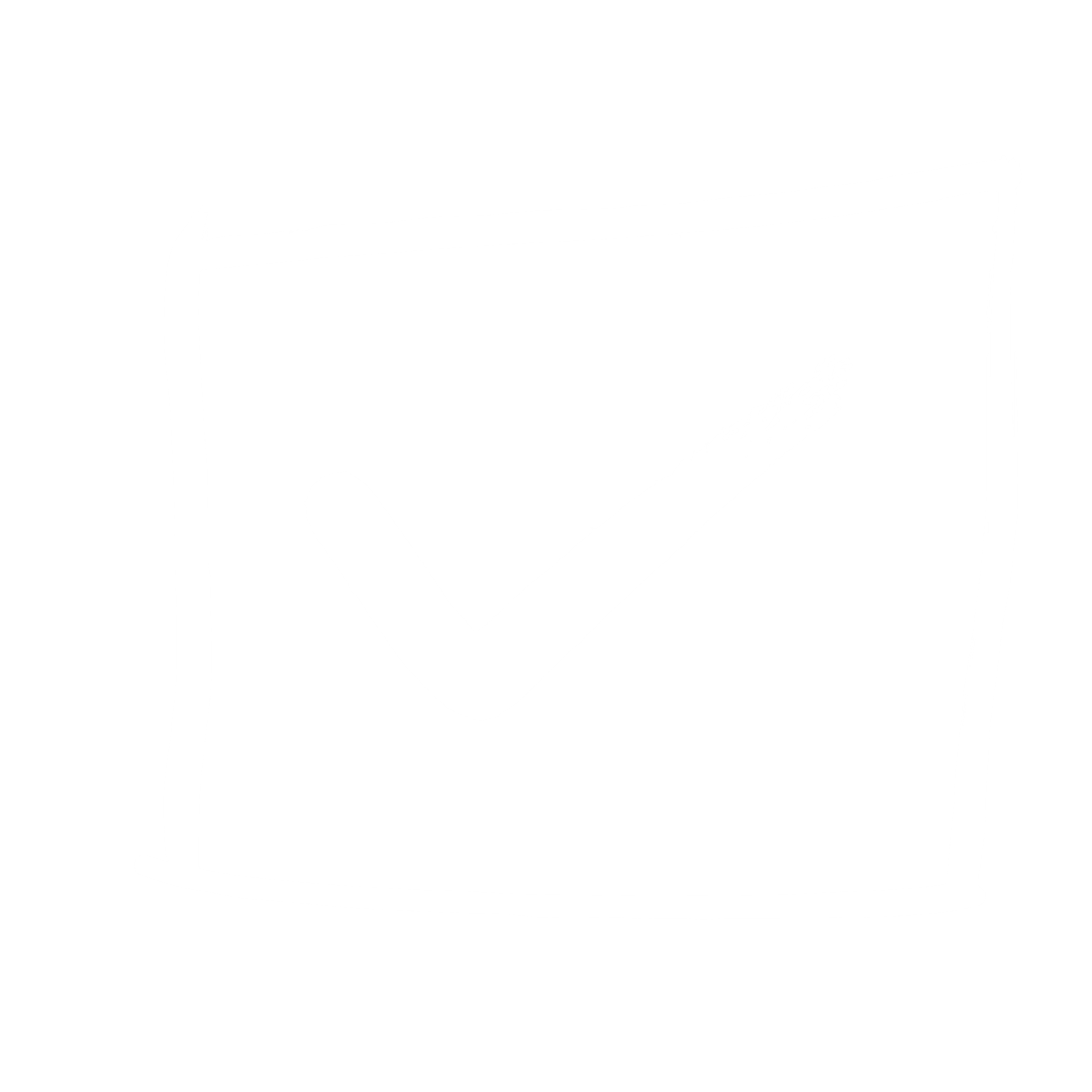 Cael eich clywed
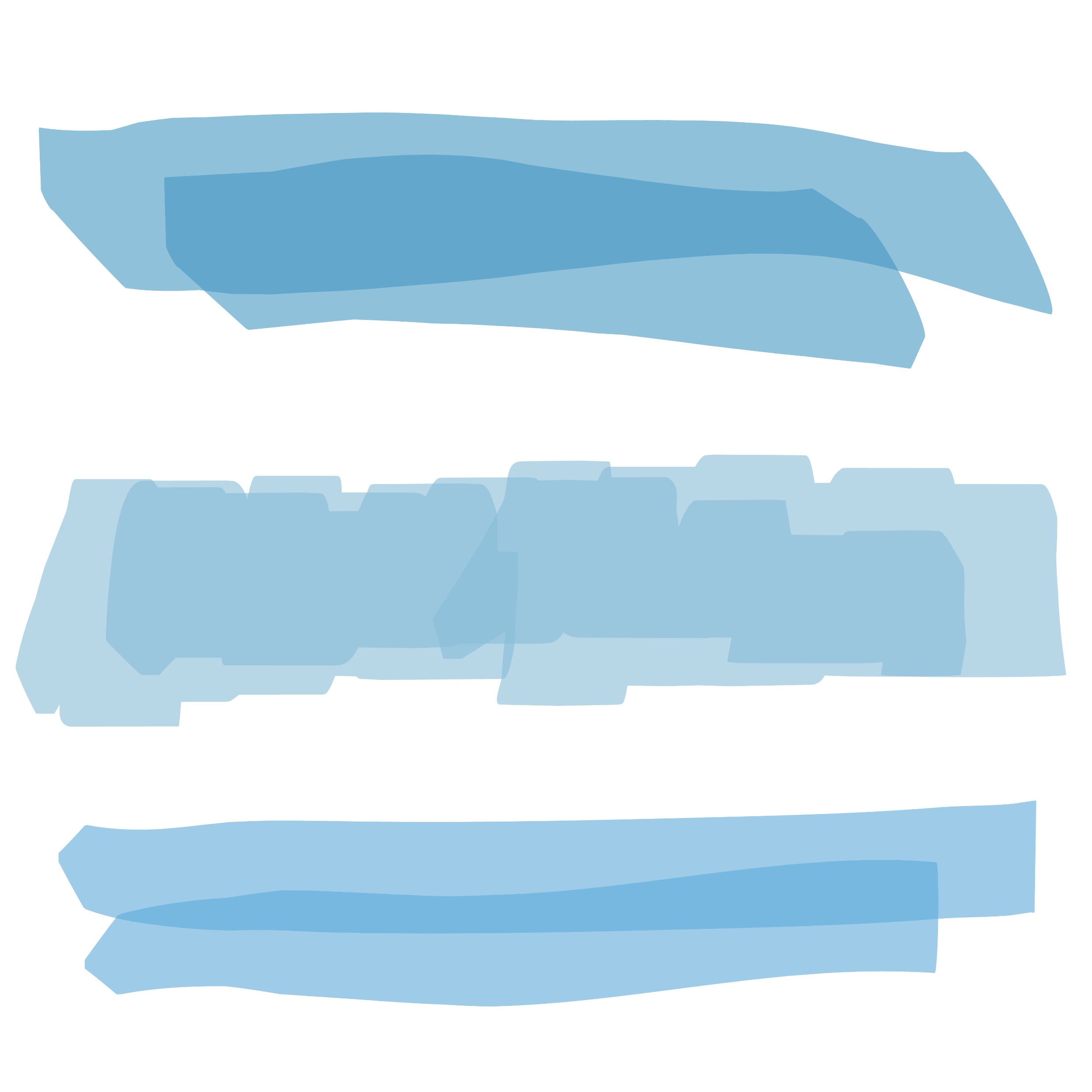 Hyder
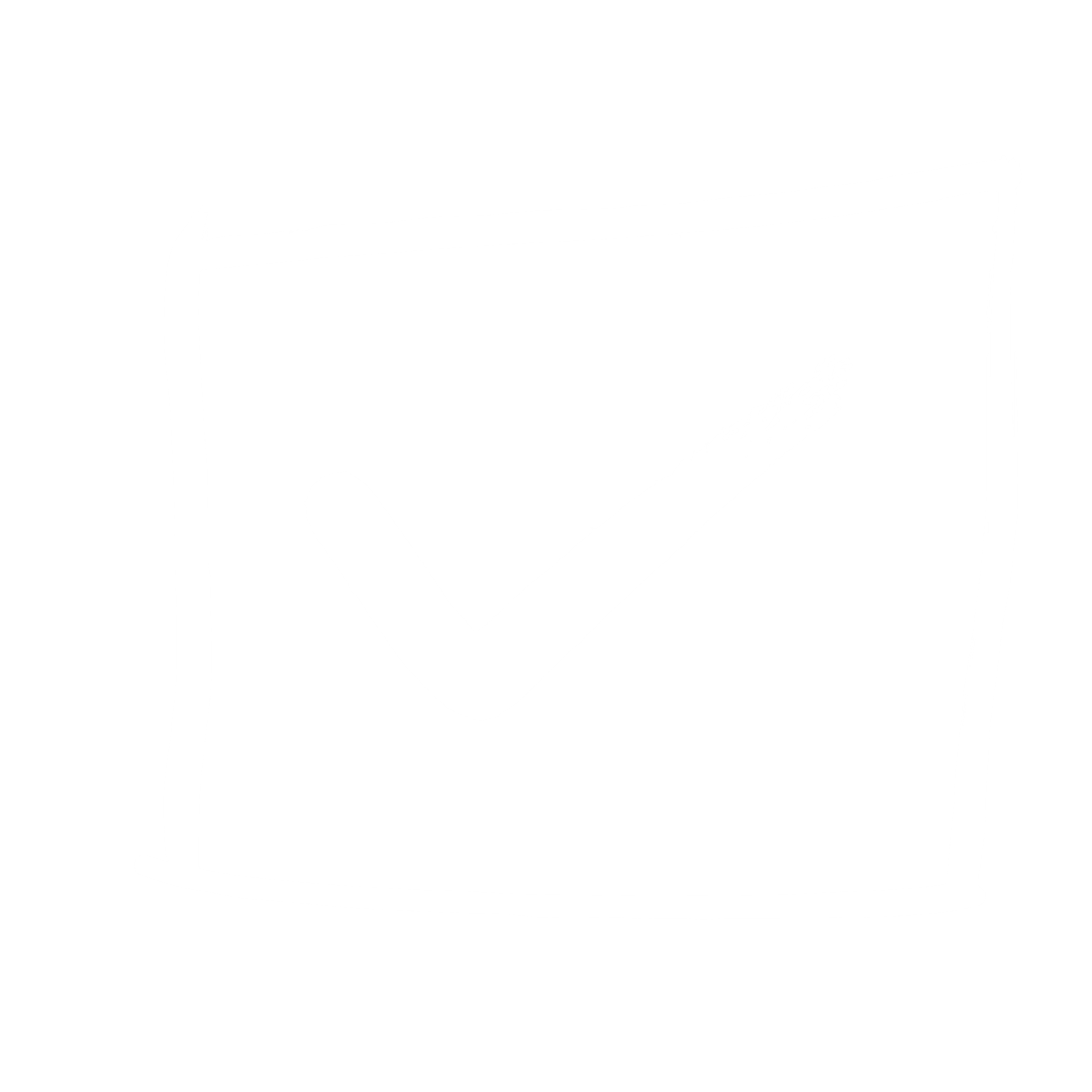 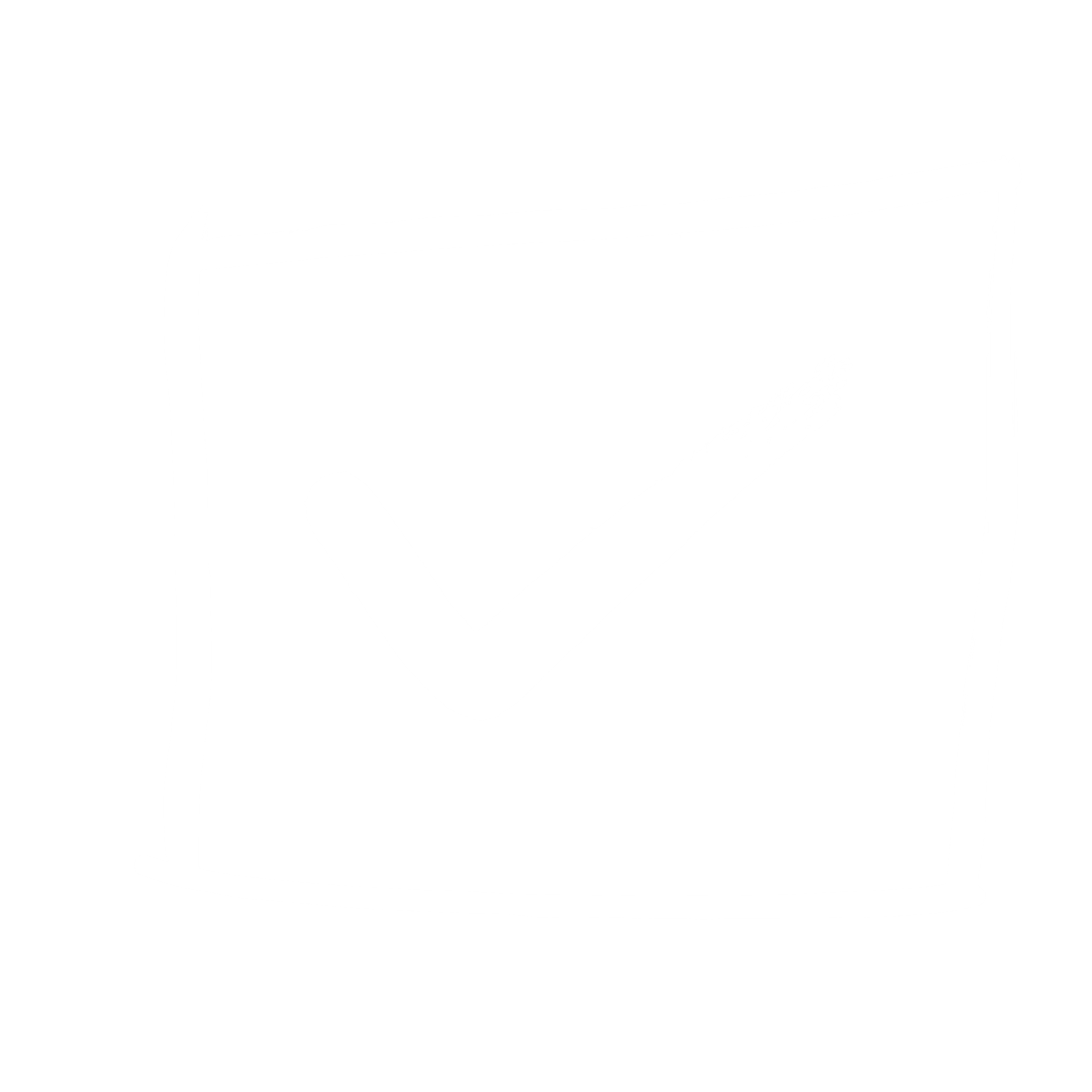 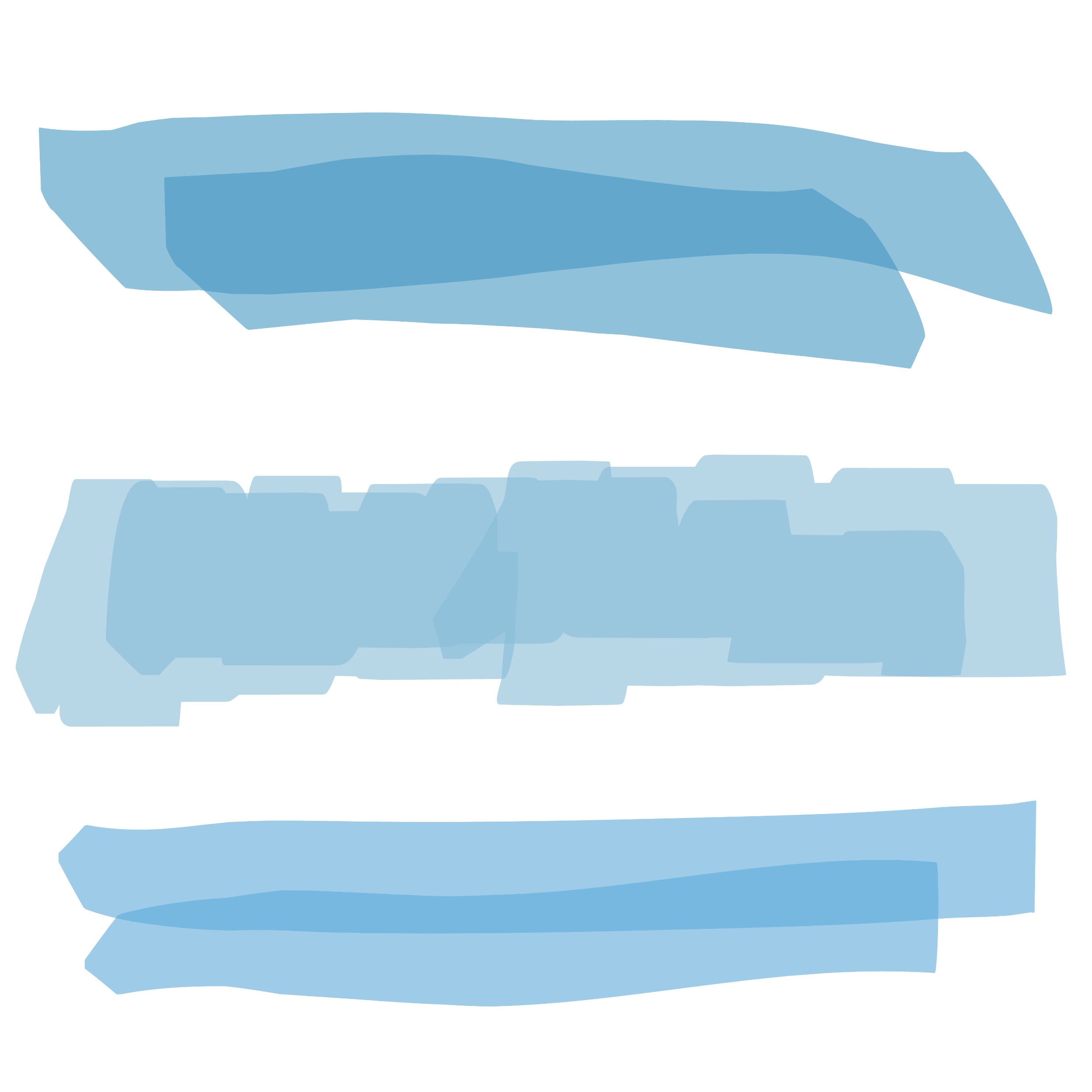 Yn gynwysedig
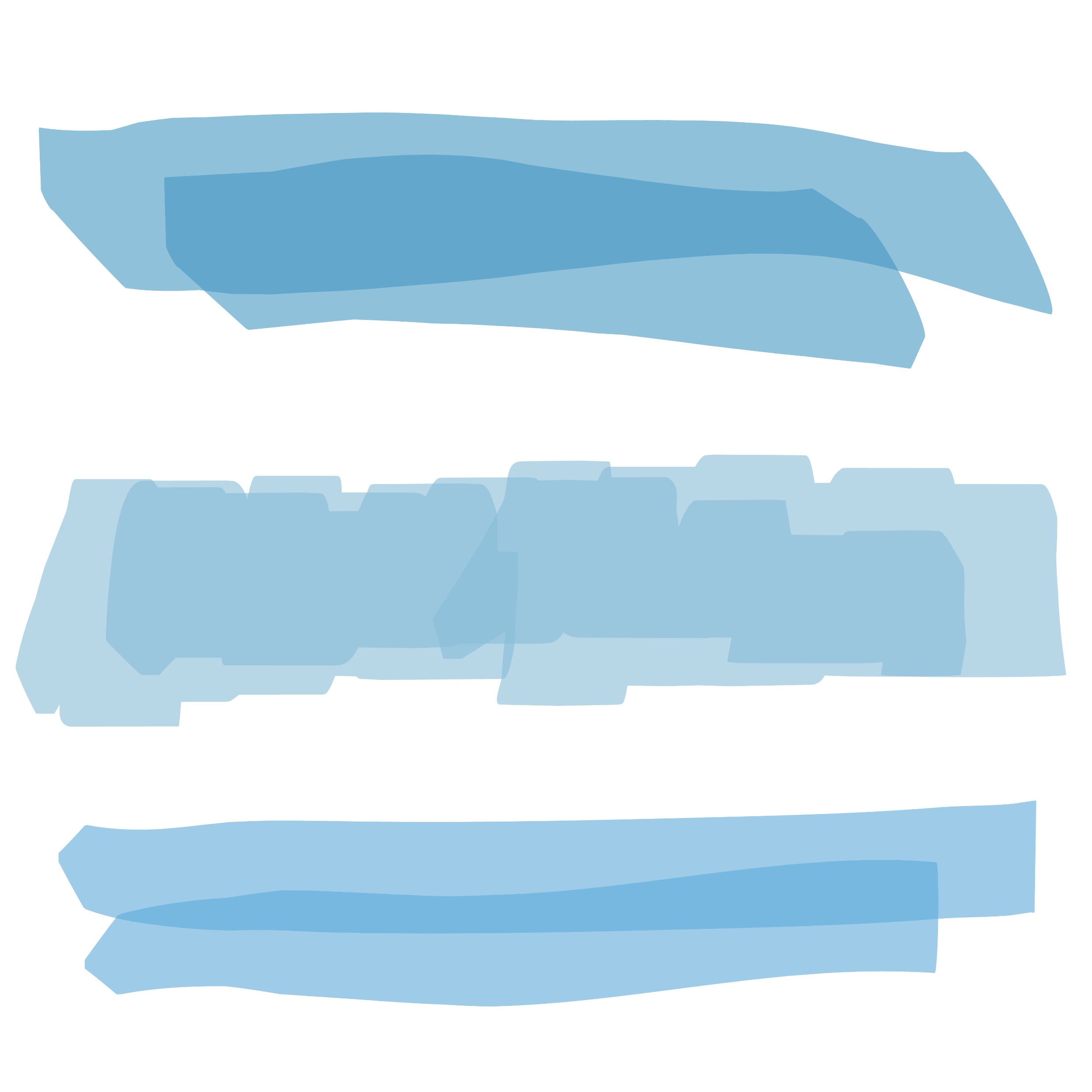 Dewrder
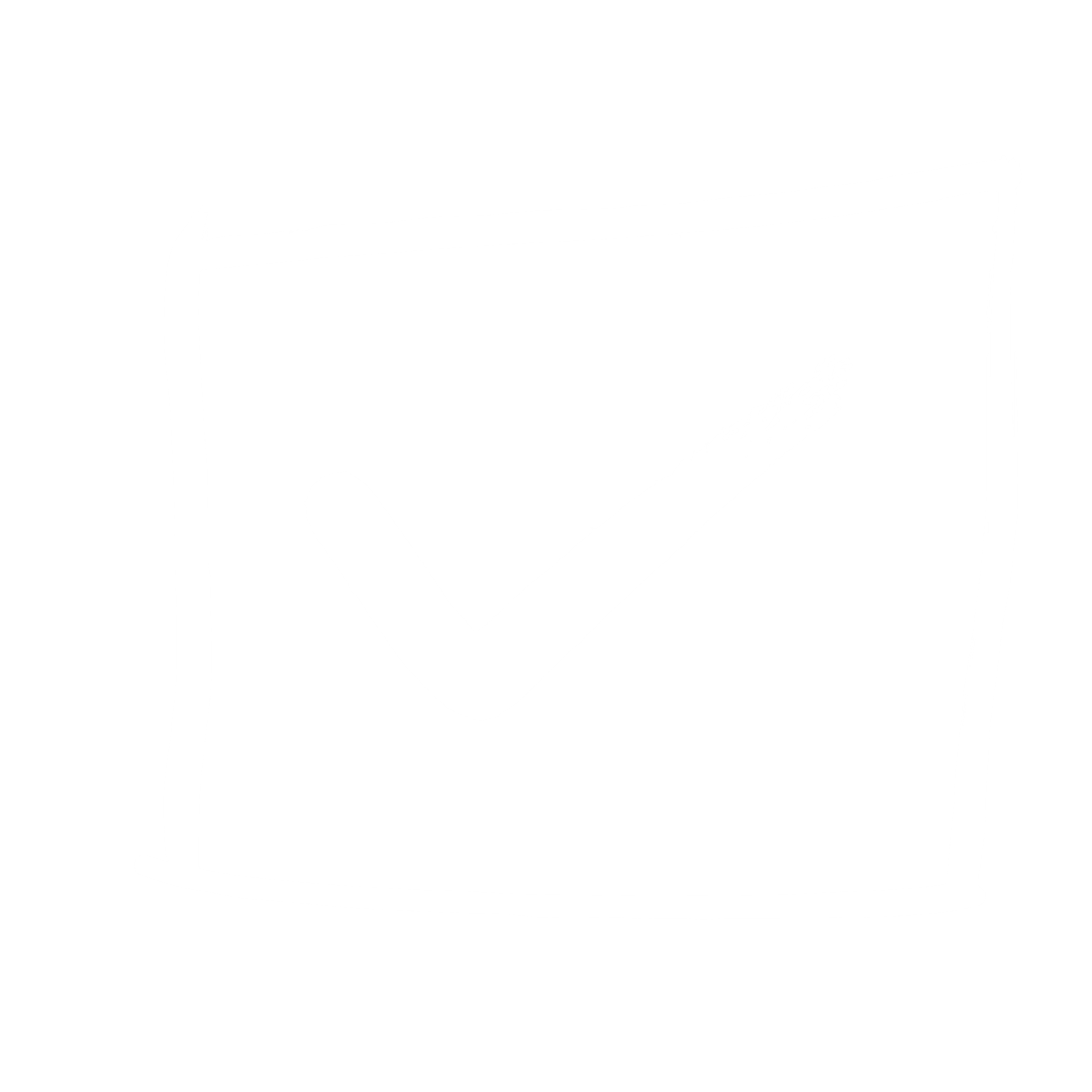 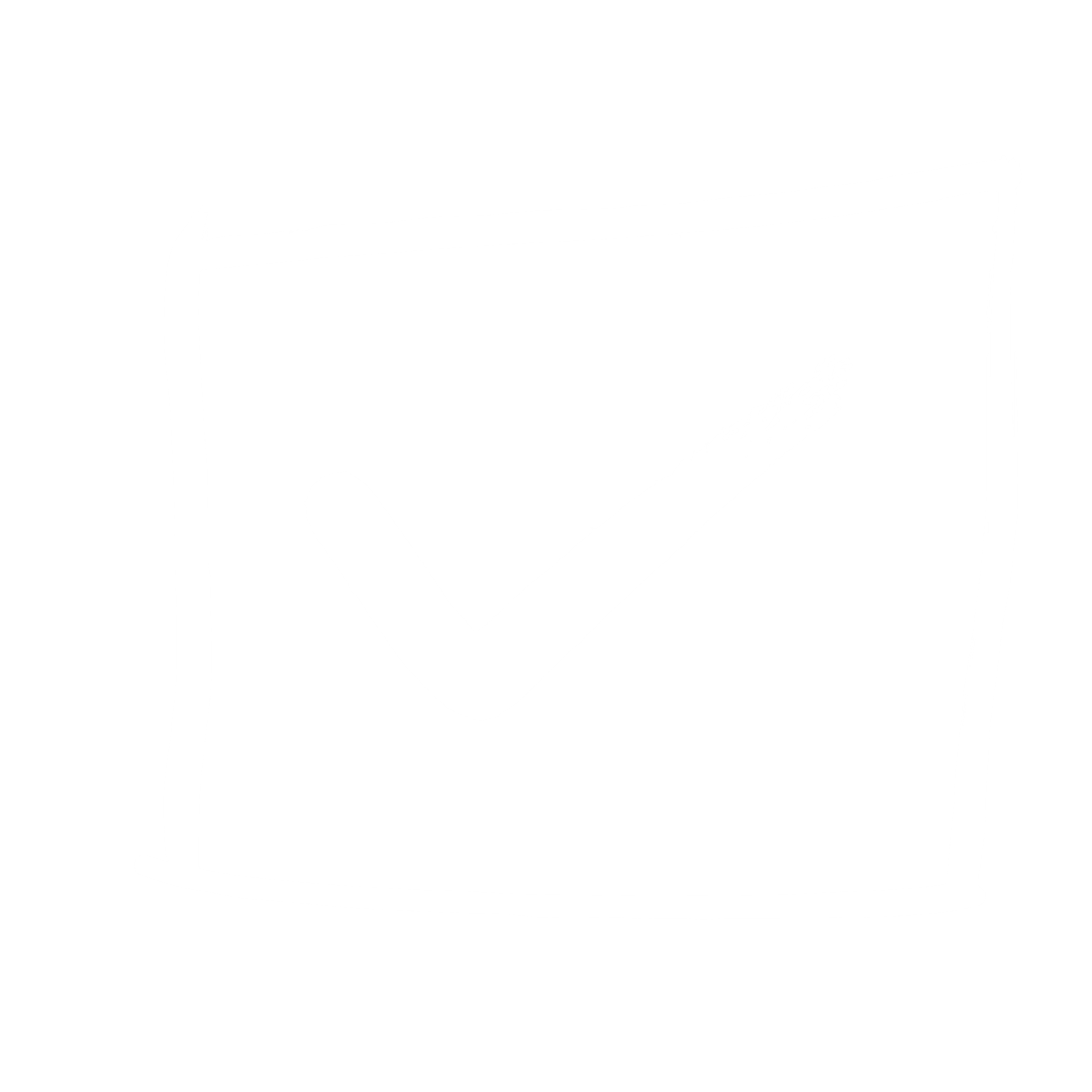 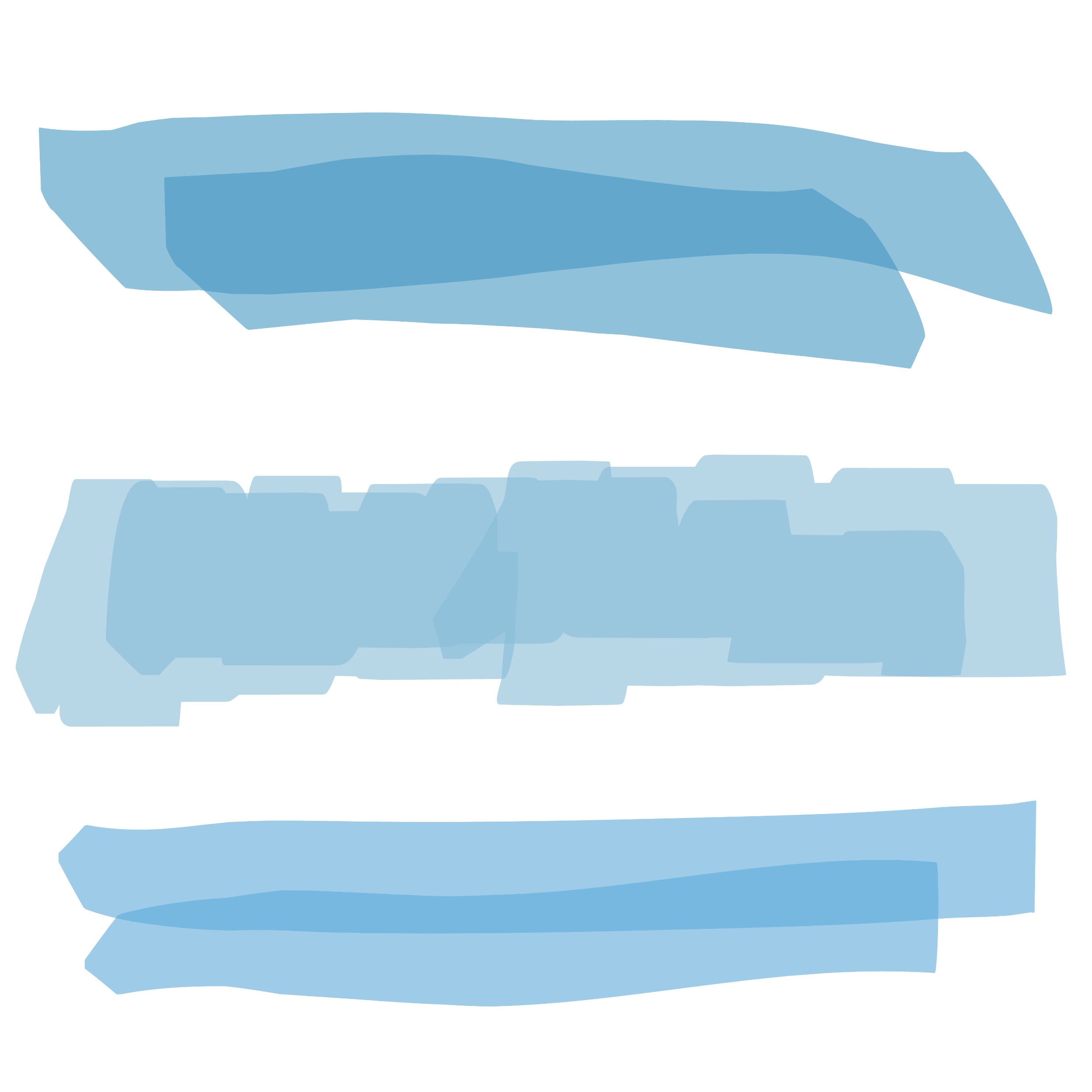 Hawliau wedi’u
Ymgyfraniad
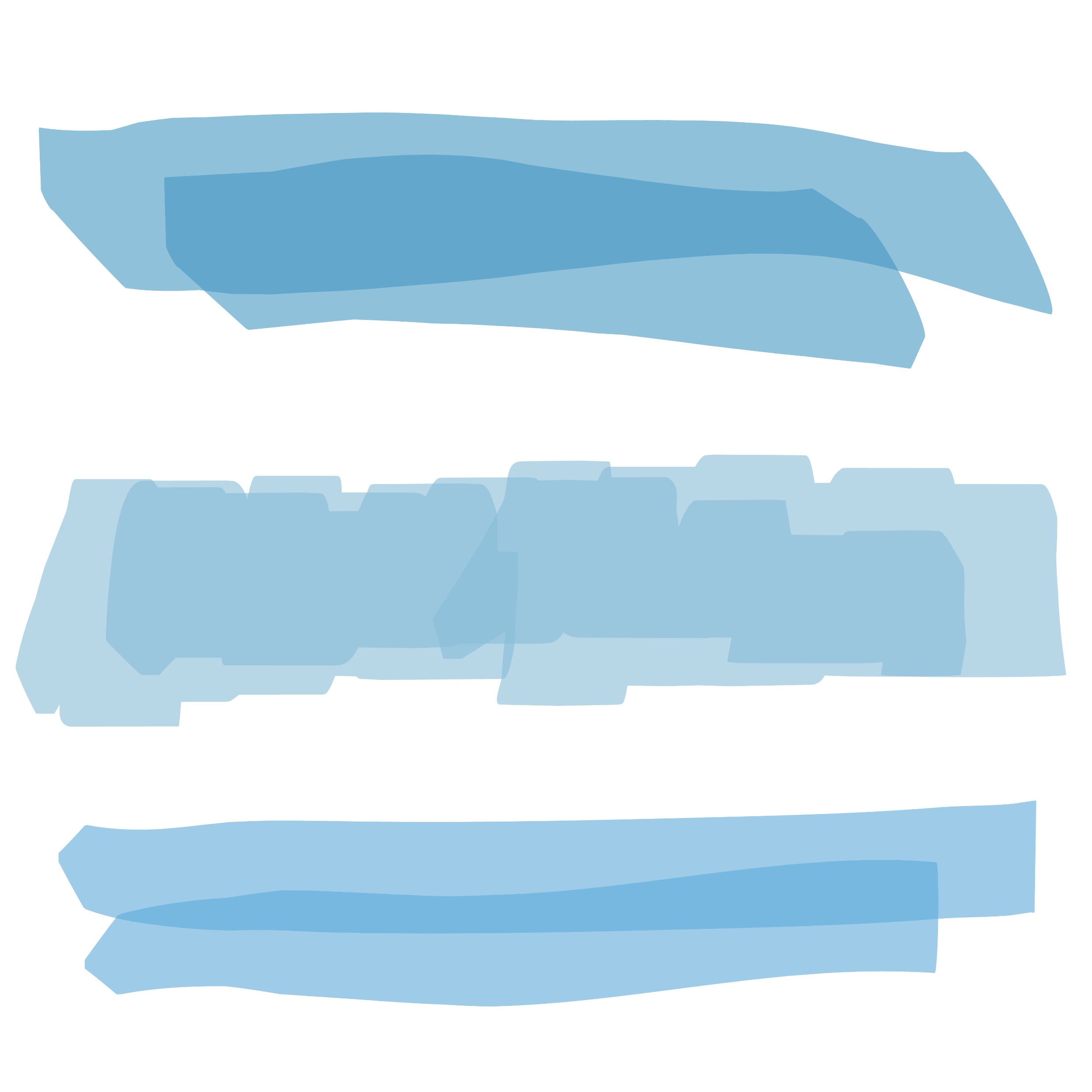 cynnal
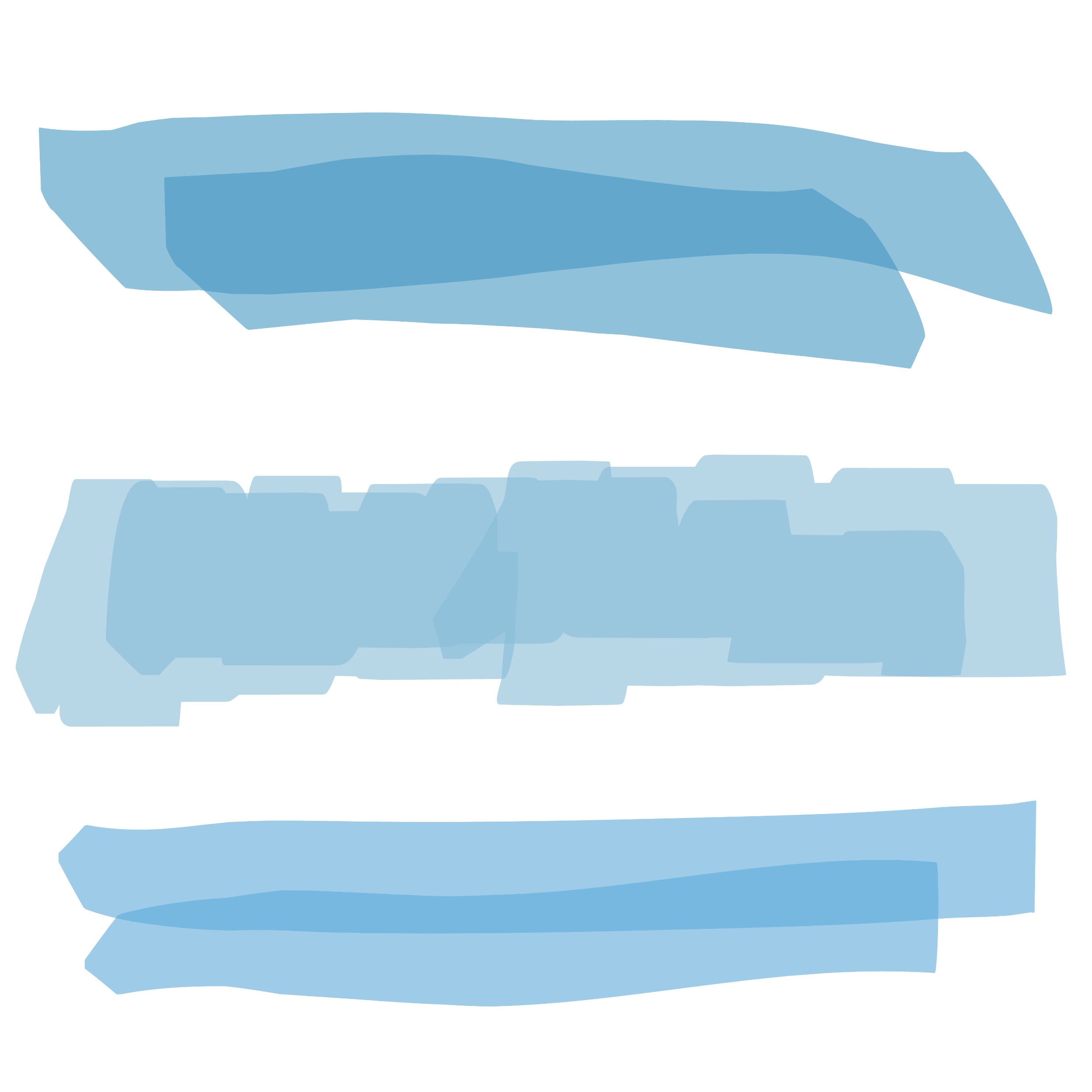 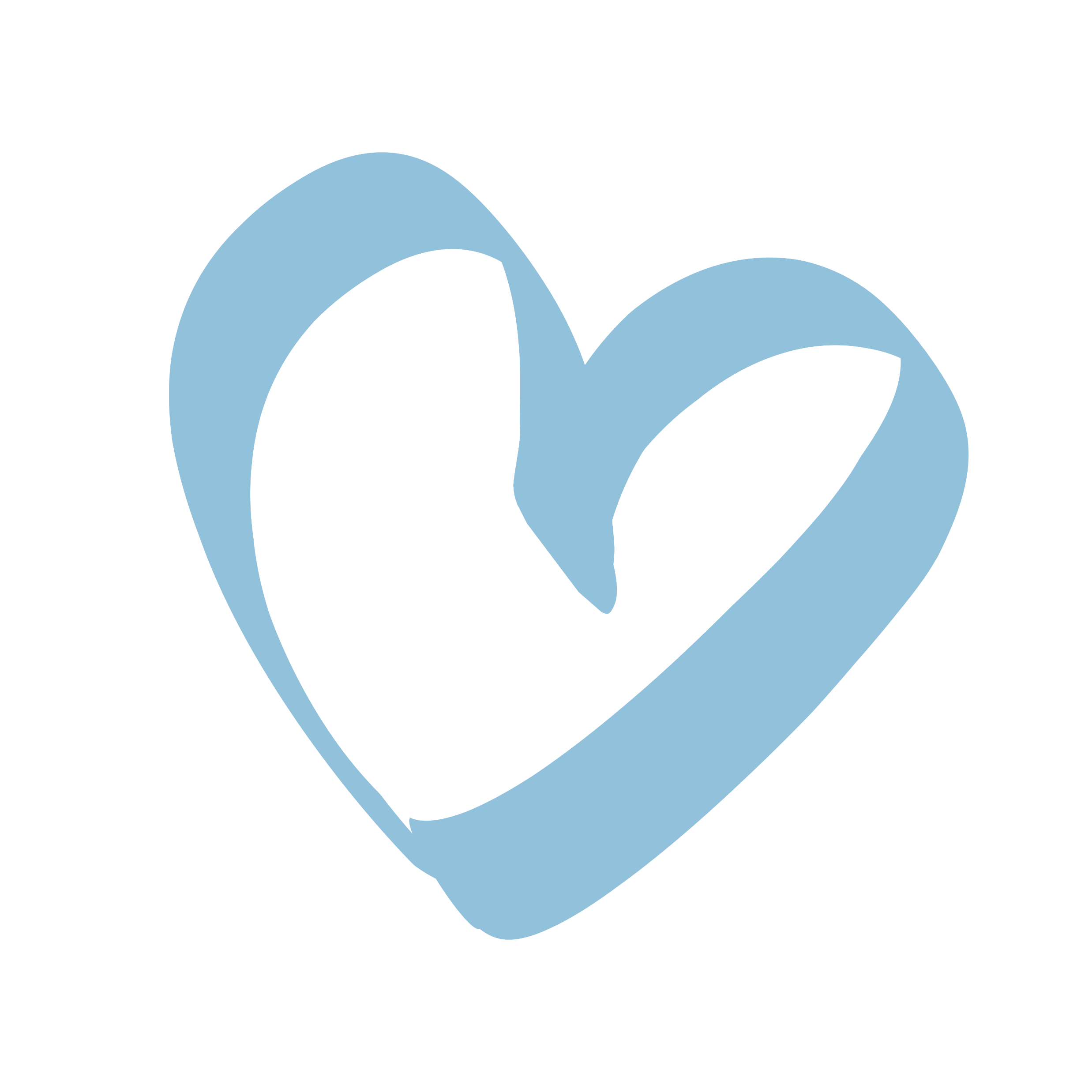 Ychwanegwch eich logo yma
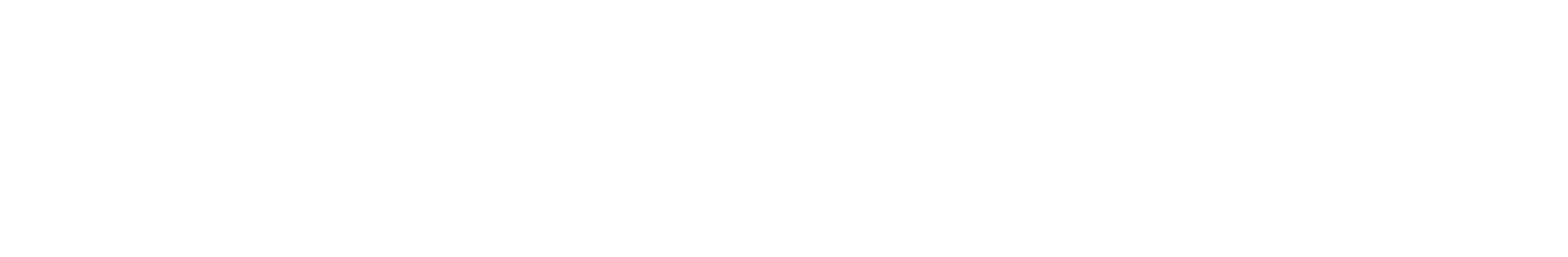